6.1 A Brief Tour of the Solar System
Our goals for learning:
What does the solar system look like?
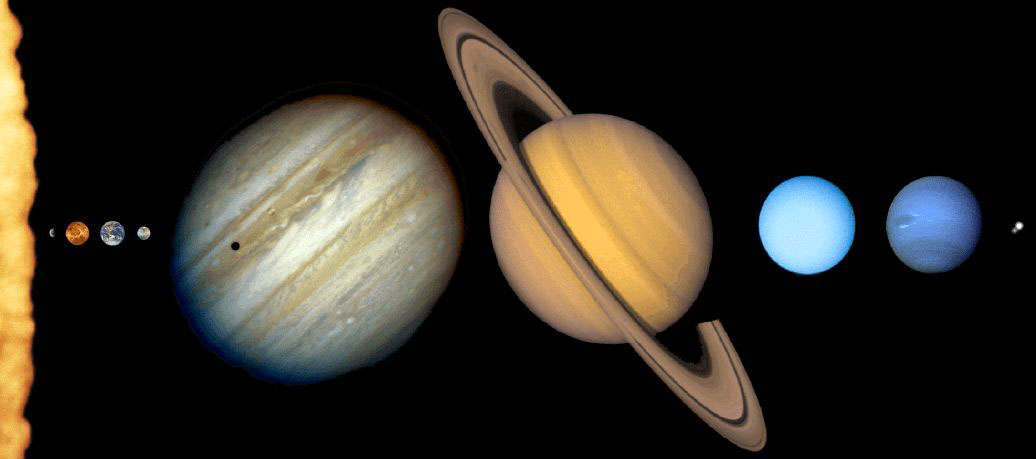 © 2015 Pearson Education, Inc.
What does the solar system look like?
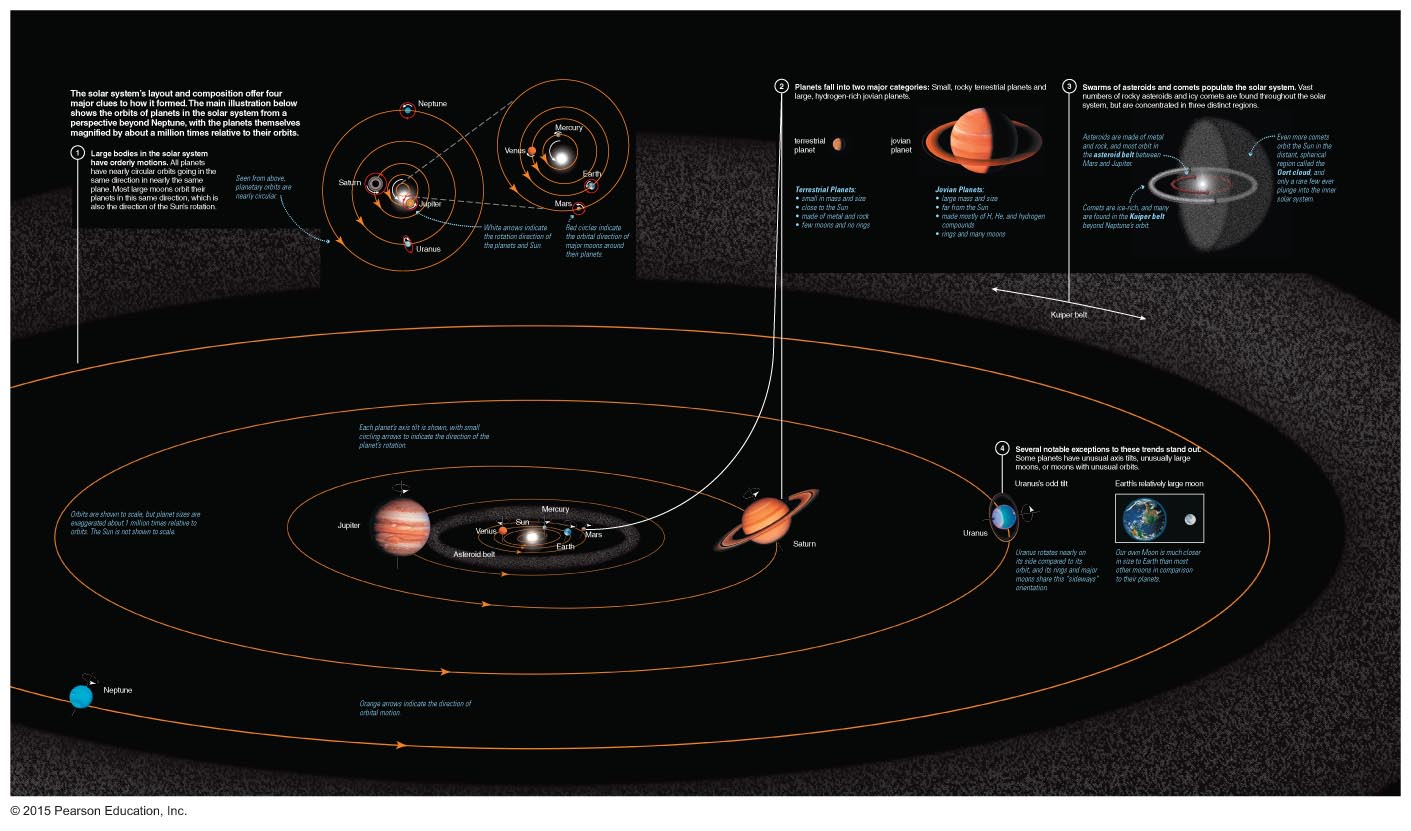 The solar system exhibits clear patterns of composition and motion.
These patterns are far more important and interesting than numbers, names, and other trivia.
What does the solar system look like?
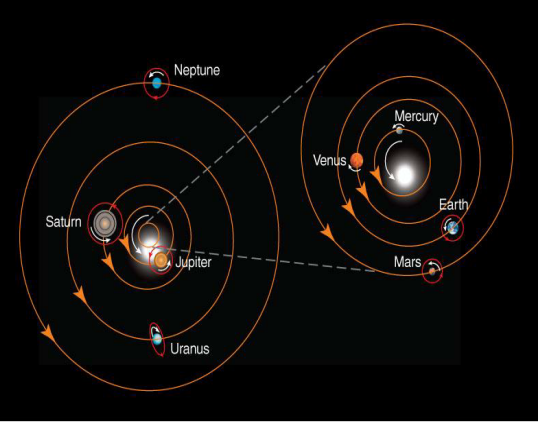 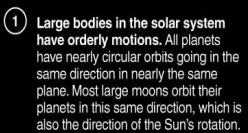 © 2015 Pearson Education, Inc.
What does the solar system look like?
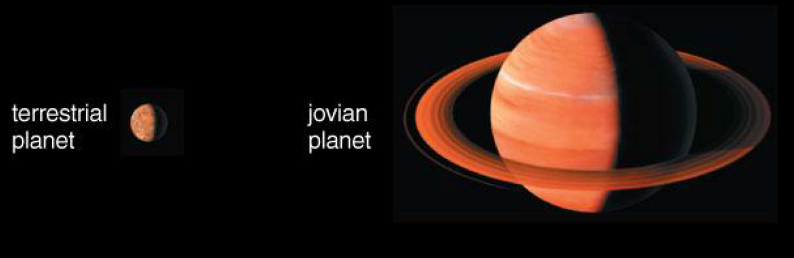 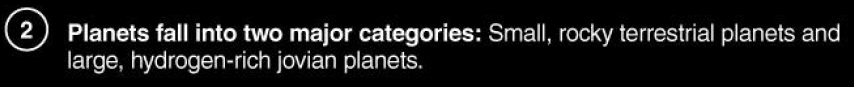 © 2015 Pearson Education, Inc.
What does the solar system look like?
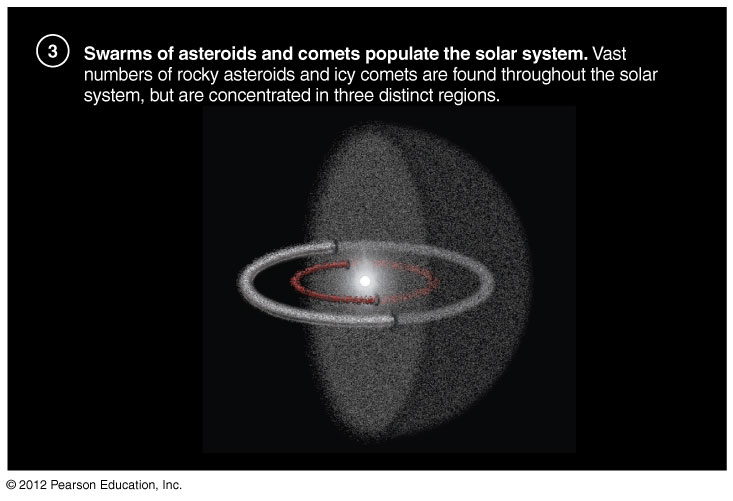 © 2015 Pearson Education, Inc.
What does the solar system look like?
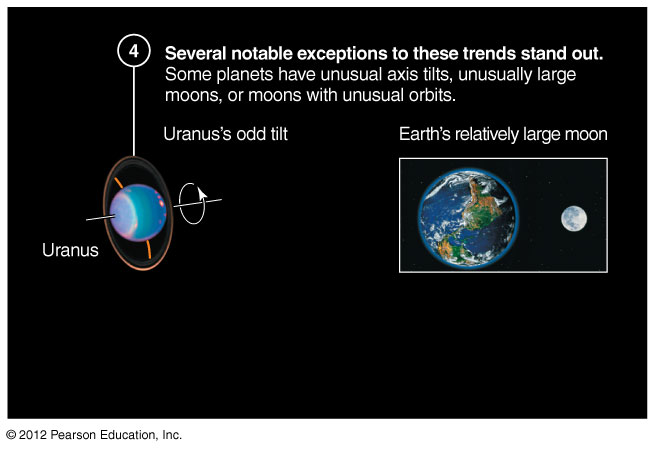 © 2015 Pearson Education, Inc.
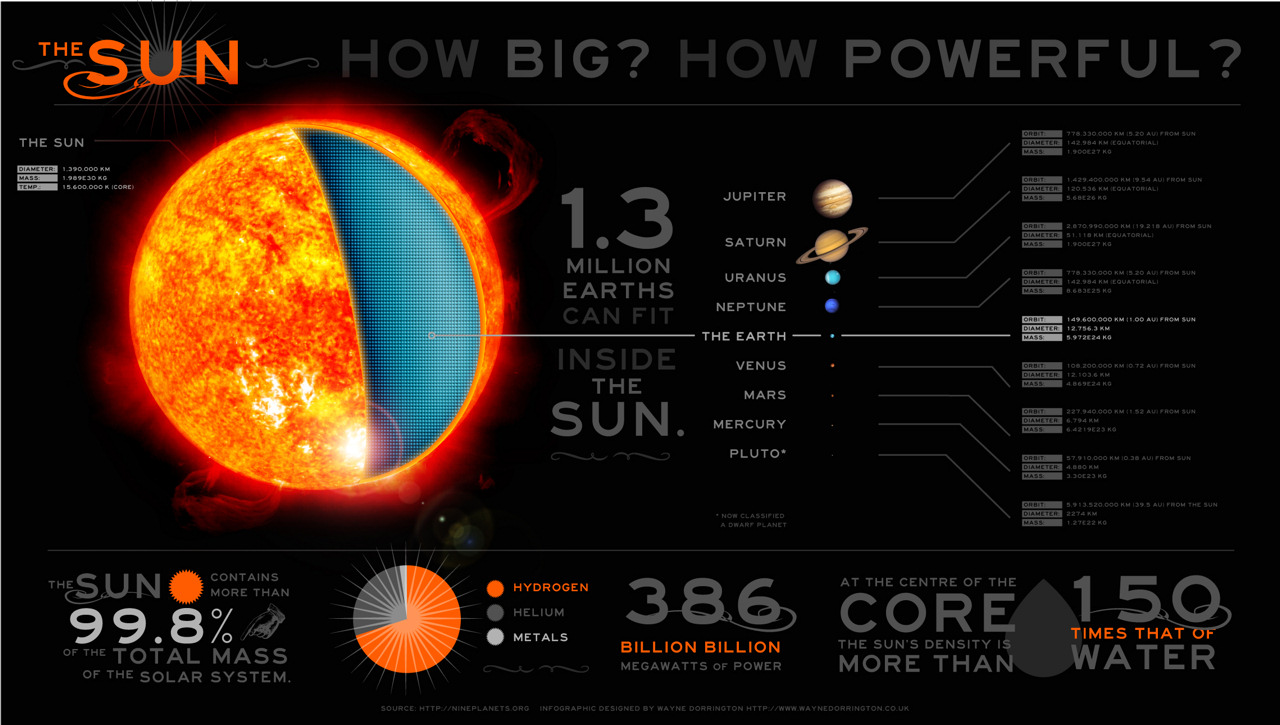 © 2015 Pearson Education, Inc.
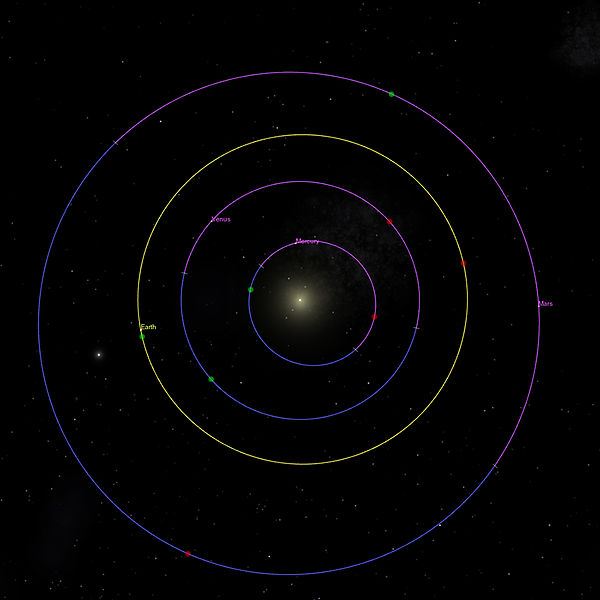 Planets are very tiny compared to distances between them.
© 2015 Pearson Education, Inc.
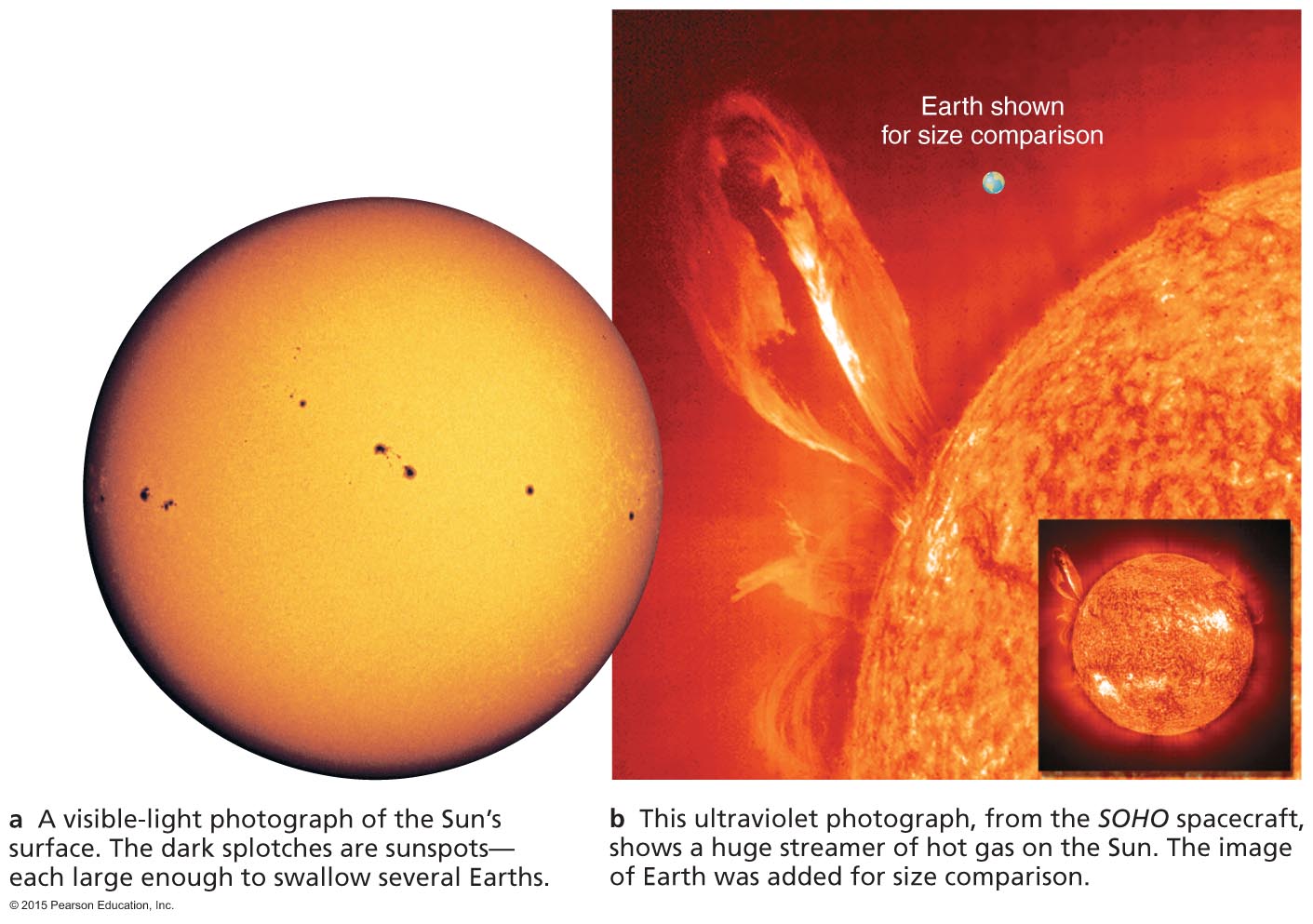 Sun
Over 99.8% of solar system's mass
 Made mostly of H/He gas (plasma)
 Converts 4 million tons of mass into energy each second
© 2015 Pearson Education, Inc.
[Speaker Notes: These slides follow the planetary tour pages in Ch. 6.]
Mercury
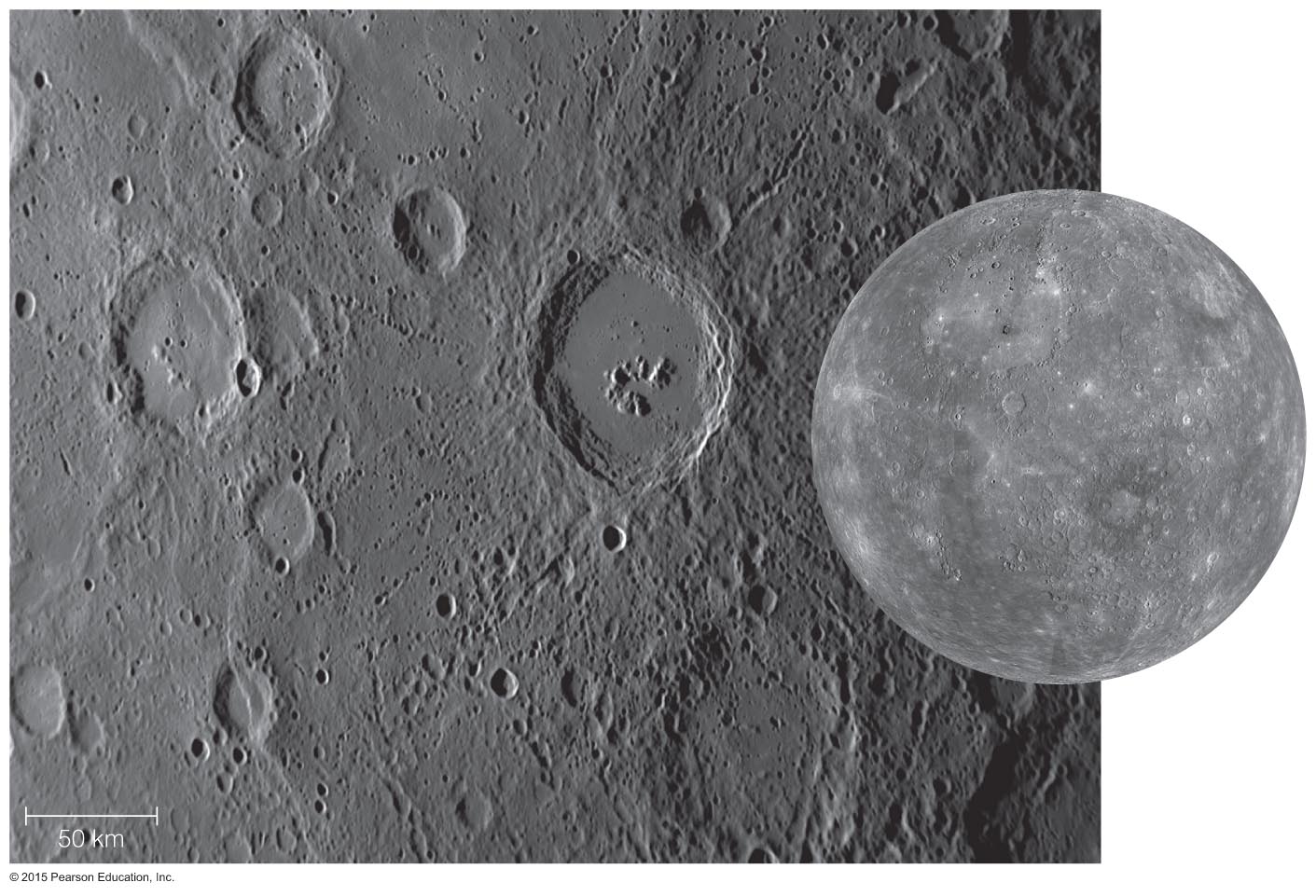 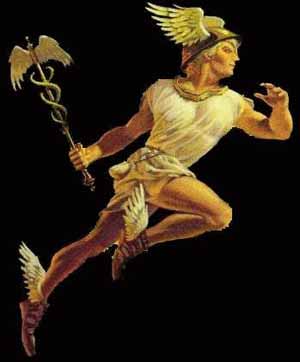 Made of metal and rock; large iron core 
 Desolate, cratered; long, tall, steep cliffs
 Very hot and very cold: 425°C (day), –170°C (night)
© 2015 Pearson Education, Inc.
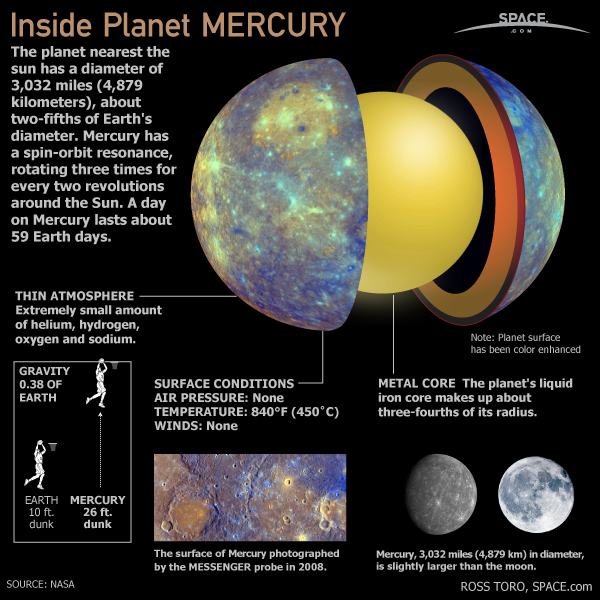 © 2015 Pearson Education, Inc.
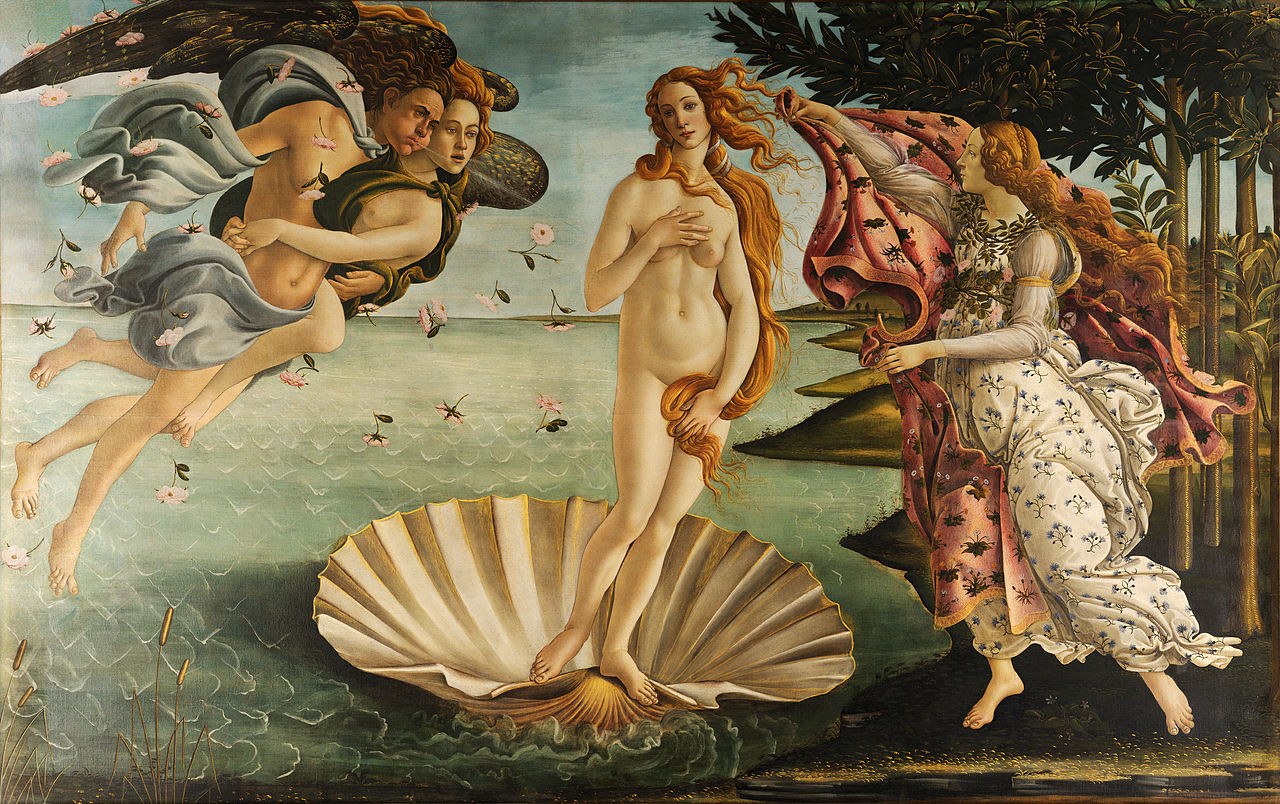 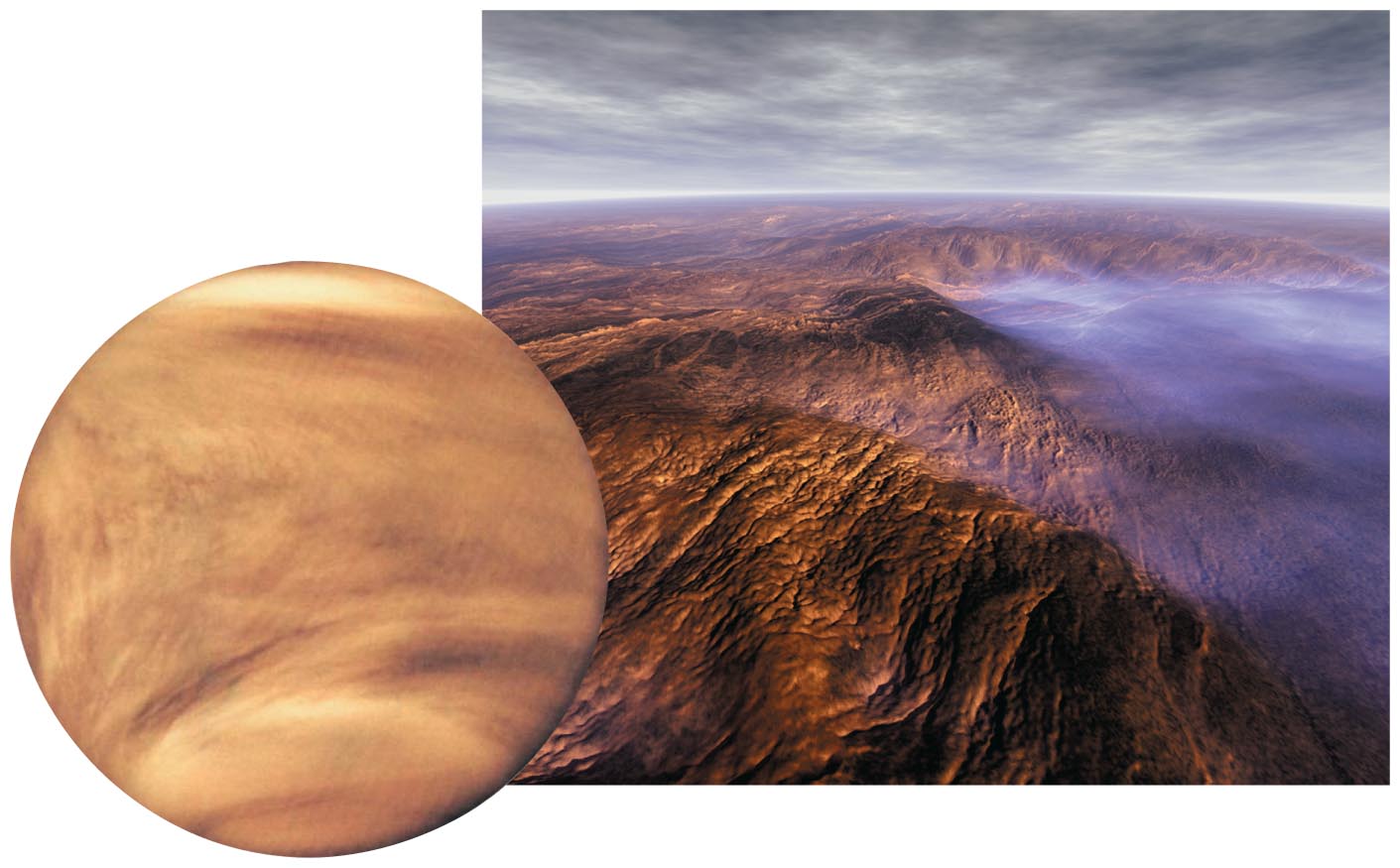 Venus
Nearly identical in size to Earth; surface hidden by clouds 
 Hellish conditions due to an extreme greenhouse effect
 Even hotter than Mercury: 470°C, day and night
© 2015 Pearson Education, Inc.
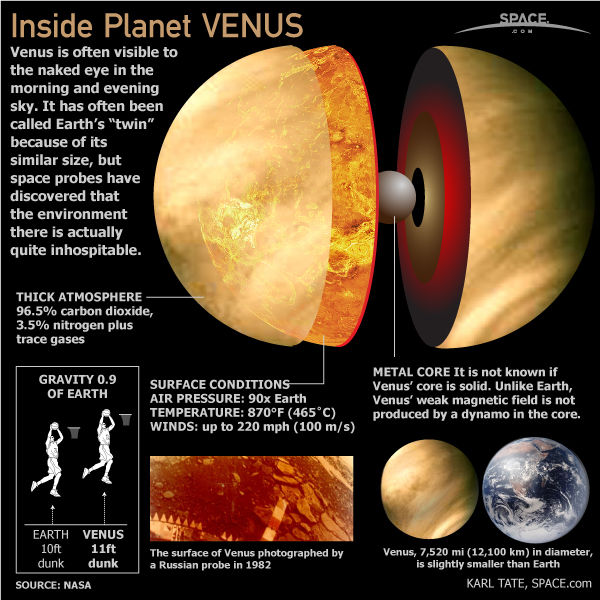 © 2015 Pearson Education, Inc.
Earth
Earth and Moon to scale
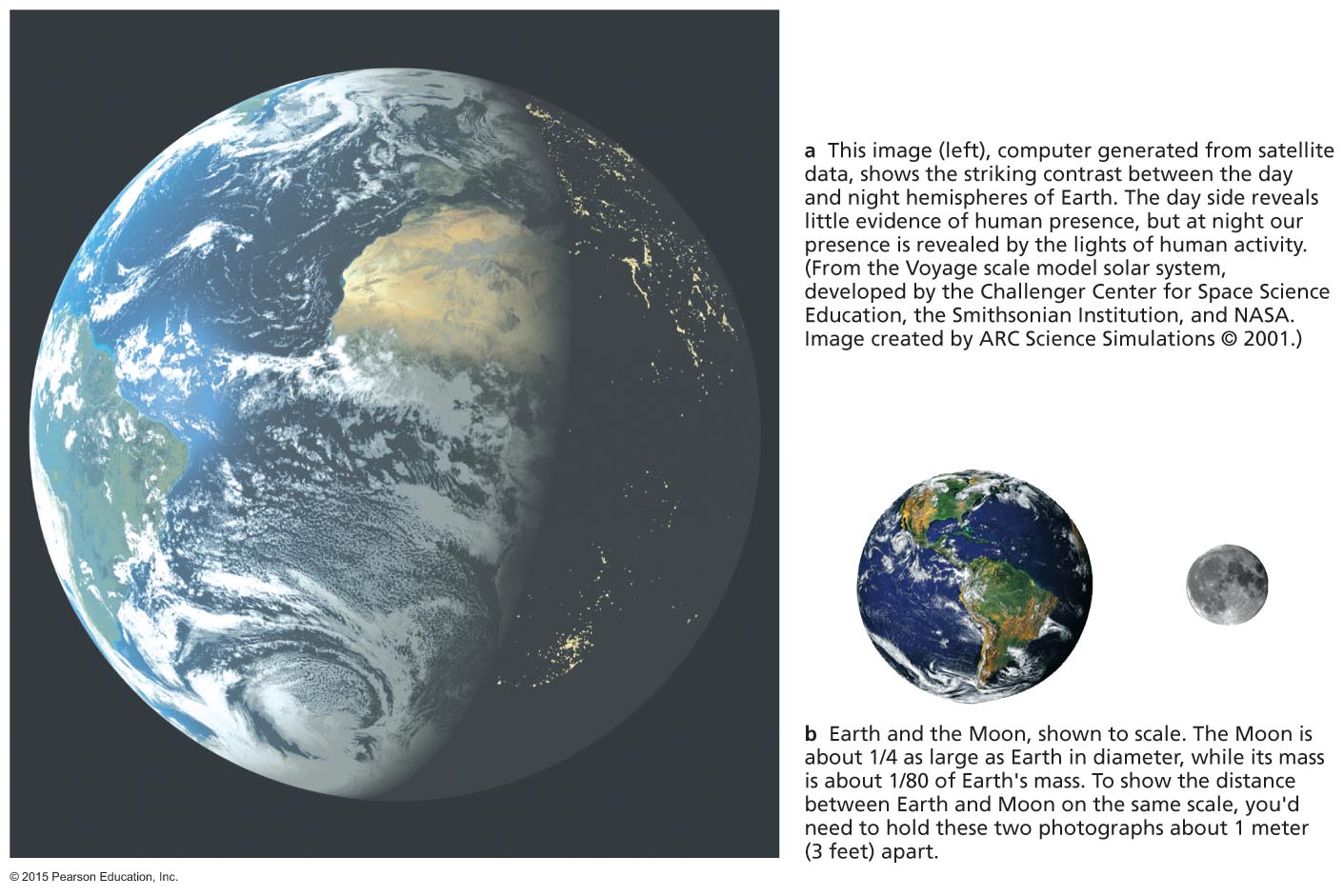 An oasis of life
 The only surface liquid water in the solar system
 A surprisingly large moon
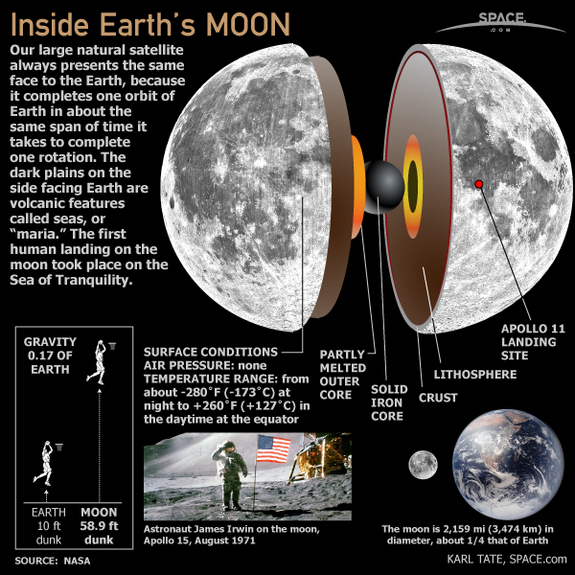 © 2015 Pearson Education, Inc.
Mars
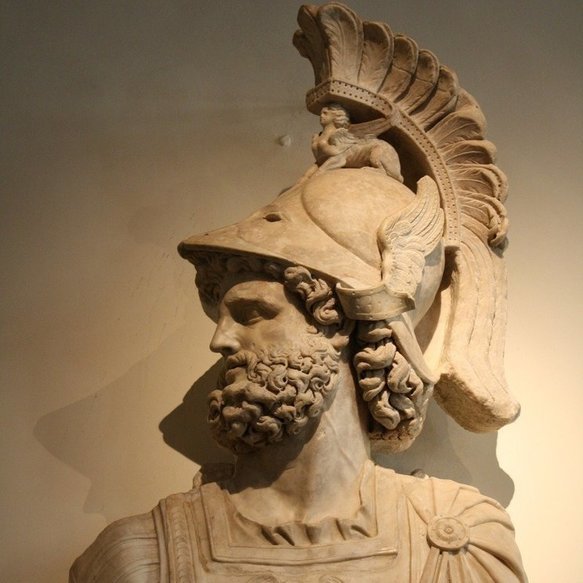 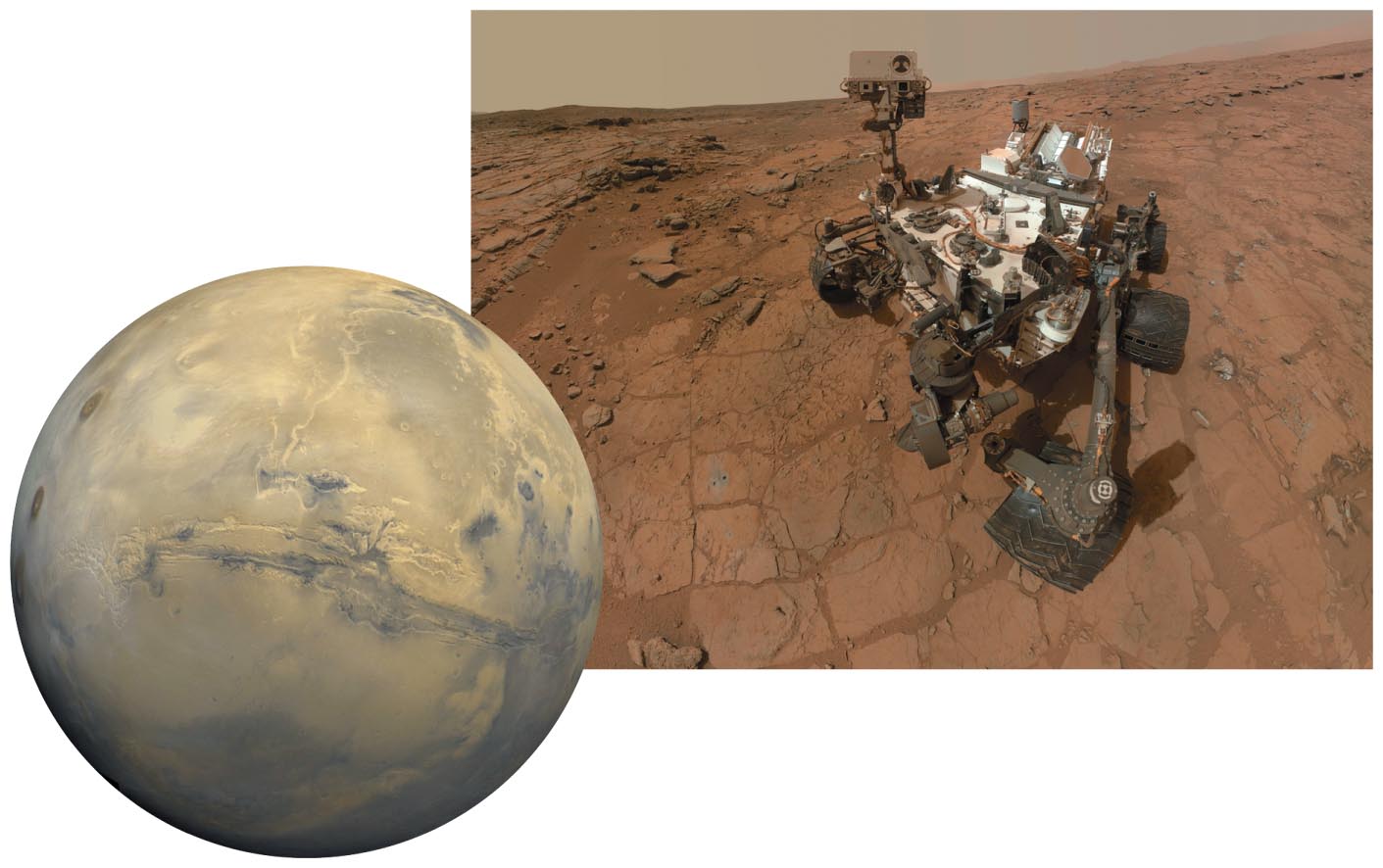 Looks almost Earth-like, but don't go without a spacesuit!
Giant volcanoes, a huge canyon, polar caps, and more
Water flowed in the distant past; could there have been life?
© 2015 Pearson Education, Inc.
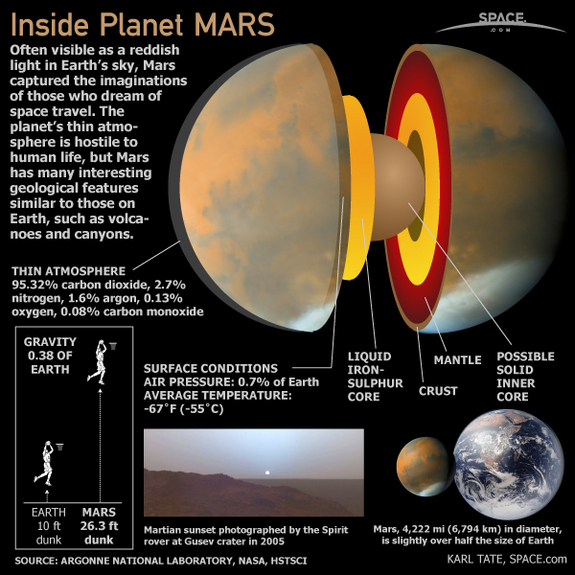 © 2015 Pearson Education, Inc.
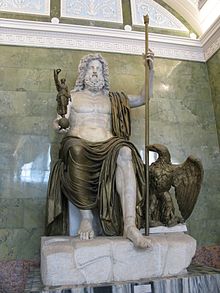 Jupiter
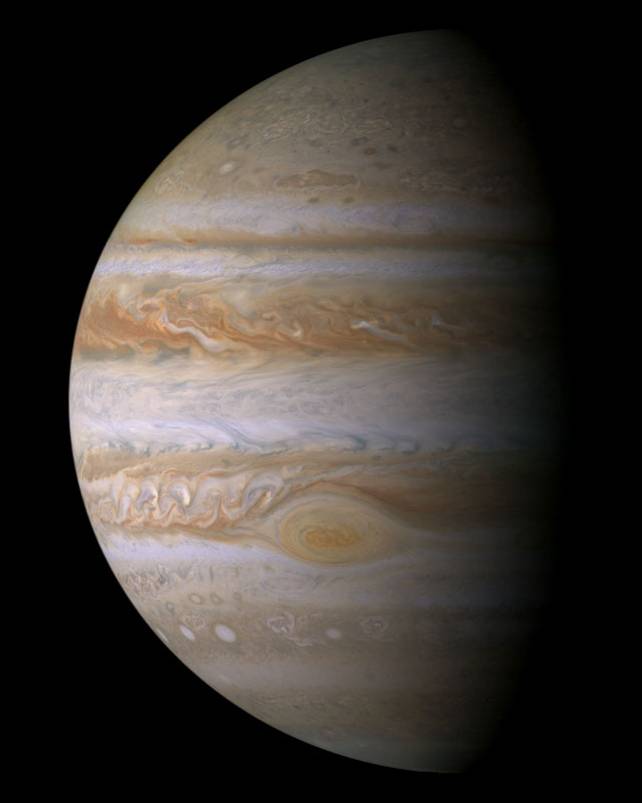 Much farther from Sun than inner planets
Mostly H/He; no solid surface
300 times more massive than Earth
Many moons, rings
© 2015 Pearson Education, Inc.
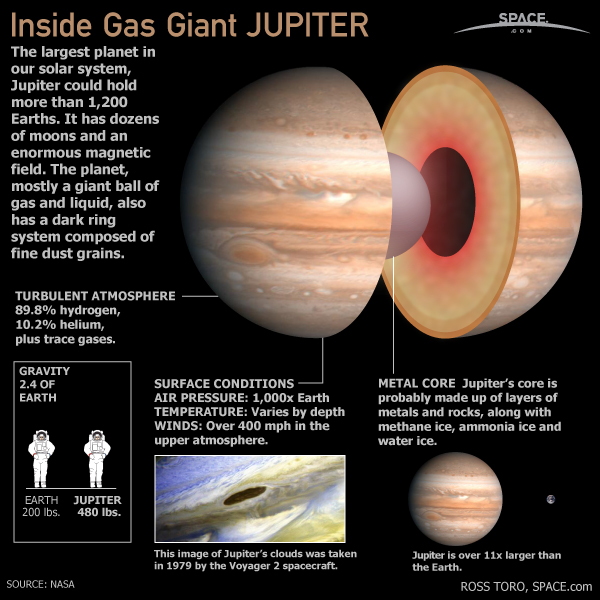 © 2015 Pearson Education, Inc.
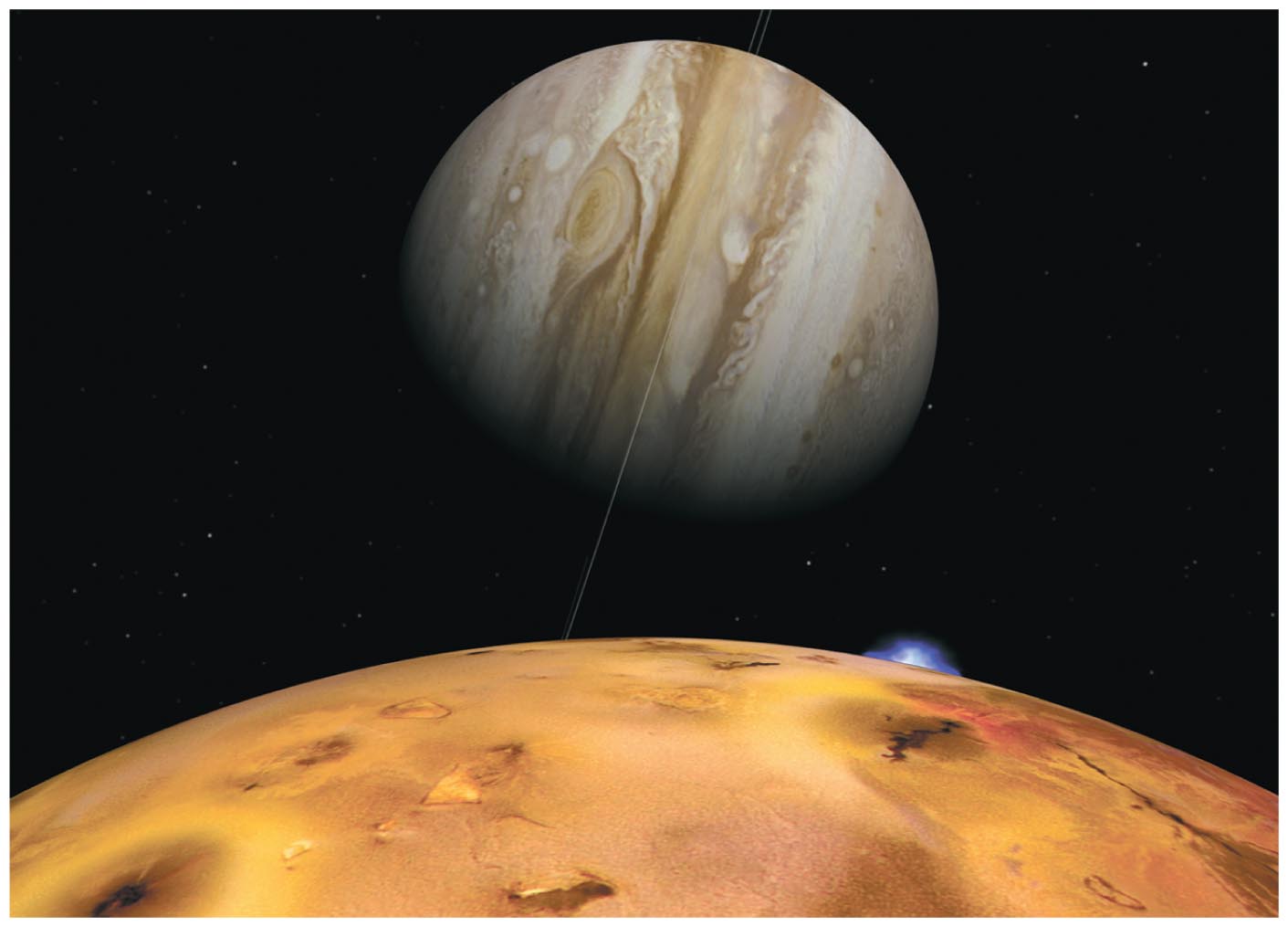 Jupiter's moons can be as interesting as planets themselves, especially Jupiter's four Galilean moons.
Io (shown here): Active volcanoes all over
 Europa: Possible subsurface ocean
 Ganymede: Largest moon in solar system
 Callisto: A large, cratered "ice ball"
© 2015 Pearson Education, Inc.
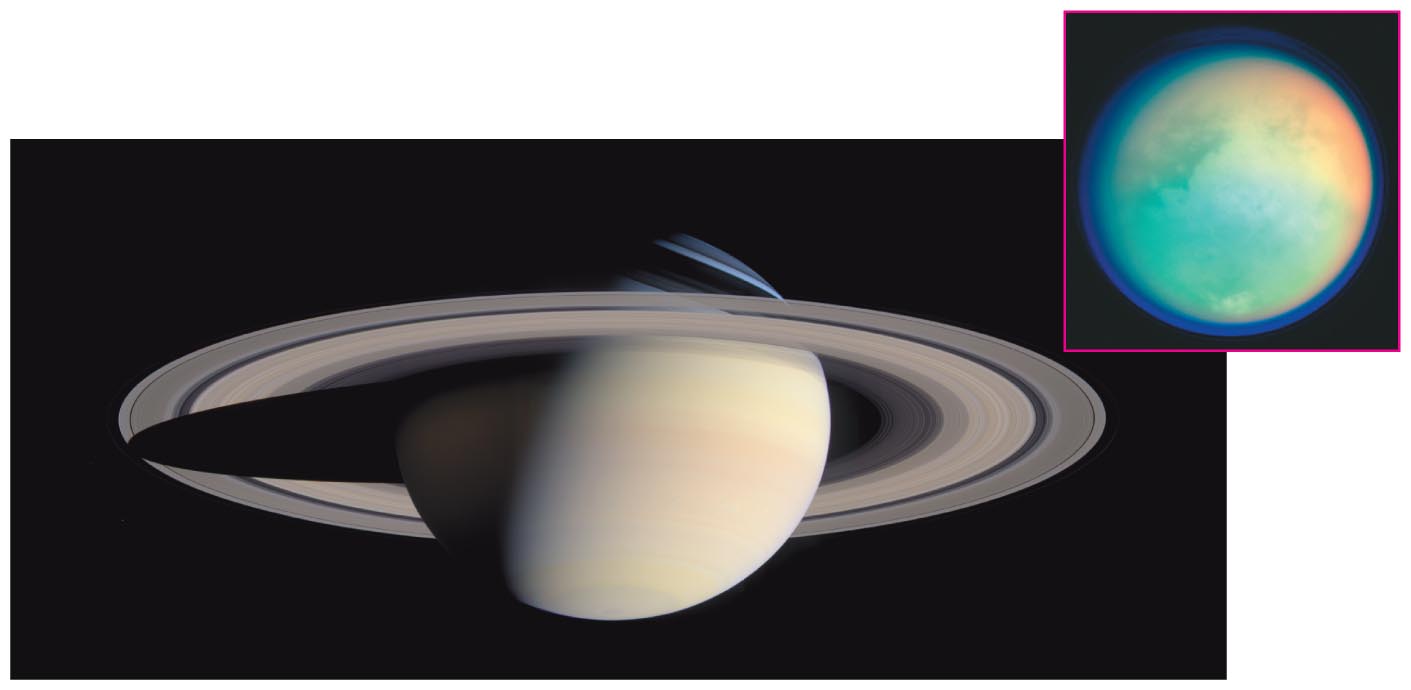 Saturn
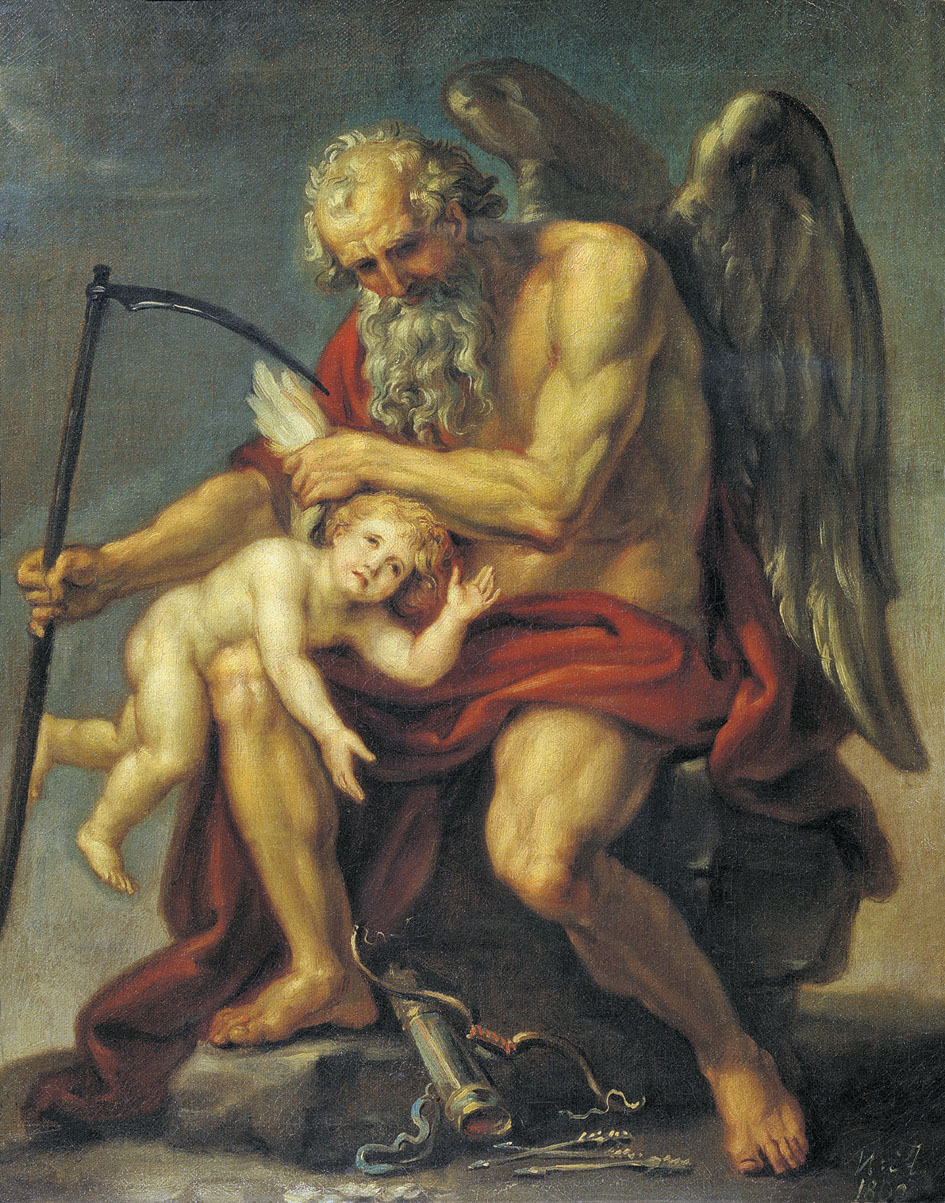 Giant and gaseous like Jupiter
Spectacular rings
Many moons, including cloudy Titan
Cassini spacecraft currently studying it
© 2015 Pearson Education, Inc.
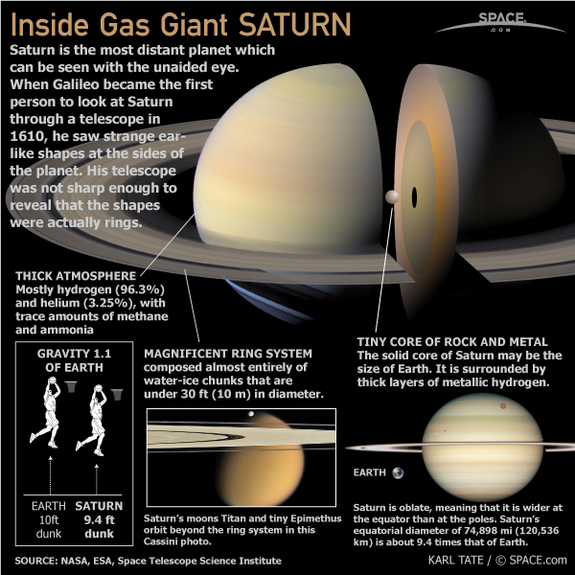 © 2015 Pearson Education, Inc.
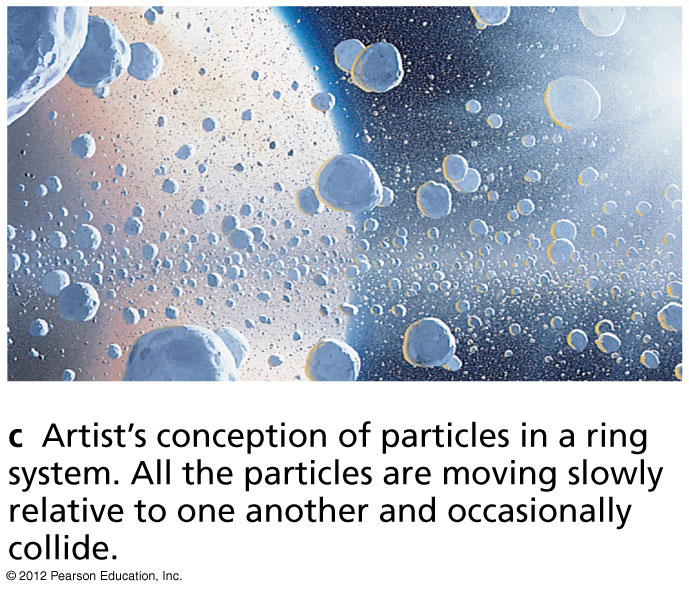 Artist's conception of Saturn's rings
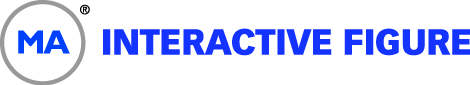 Rings are NOT solid; they are made of countless small chunks of ice and rock, each orbiting like a tiny moon.
© 2015 Pearson Education, Inc.
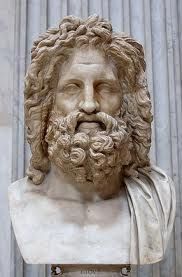 Smaller than Jupiter/Saturn; much larger than Earth
Made of H/He gas and hydrogen compounds (H2O, NH3, CH4) 
Extreme axis tilt
Moons and rings
Uranus
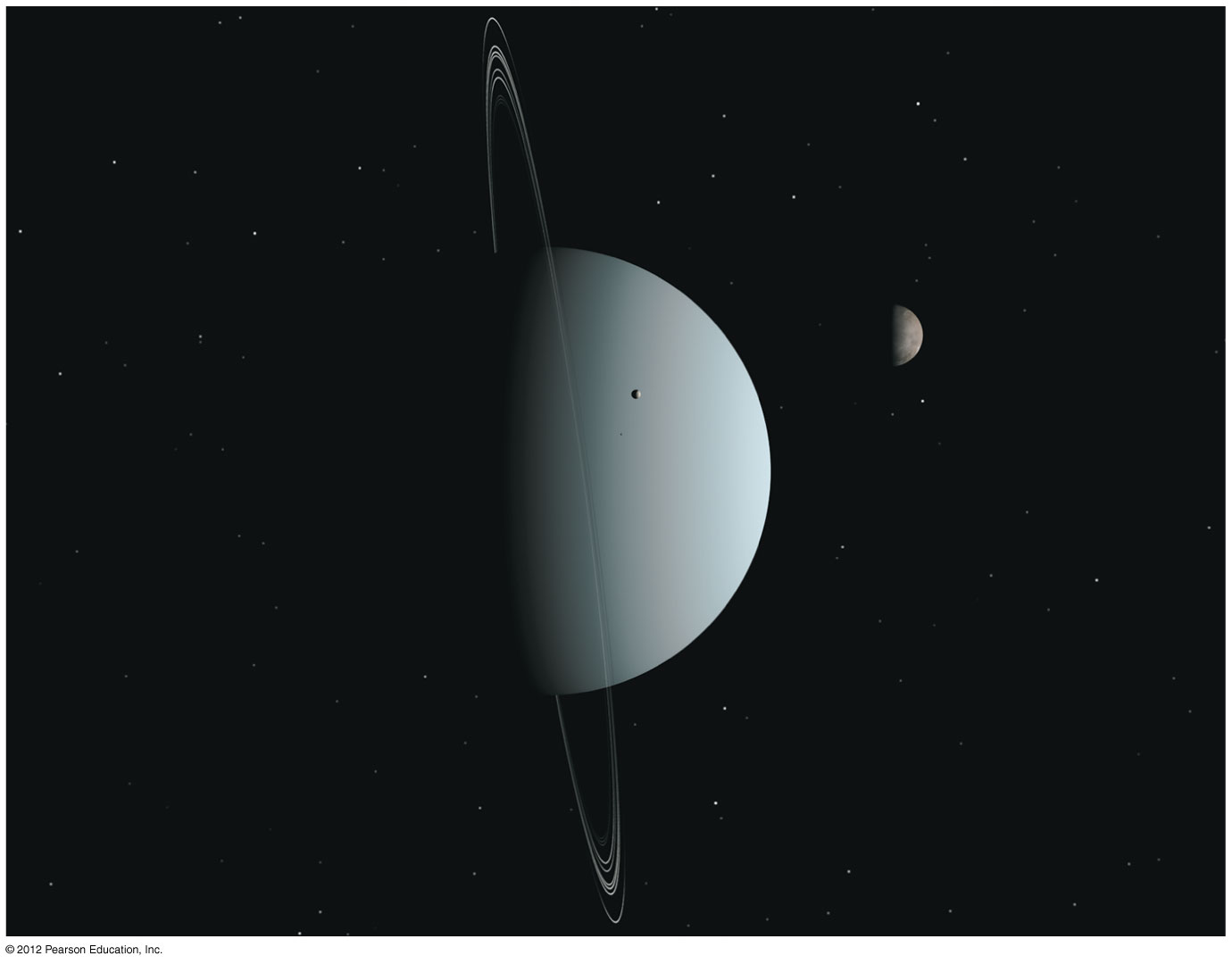 © 2015 Pearson Education, Inc.
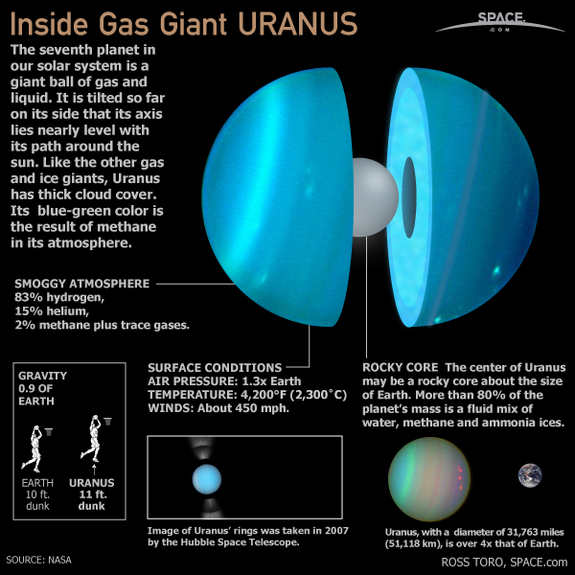 © 2015 Pearson Education, Inc.
Similar to Uranus (except for axis tilt)
Many moons (including Triton)
Neptune
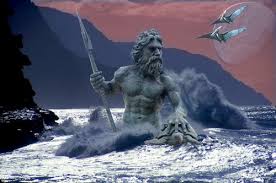 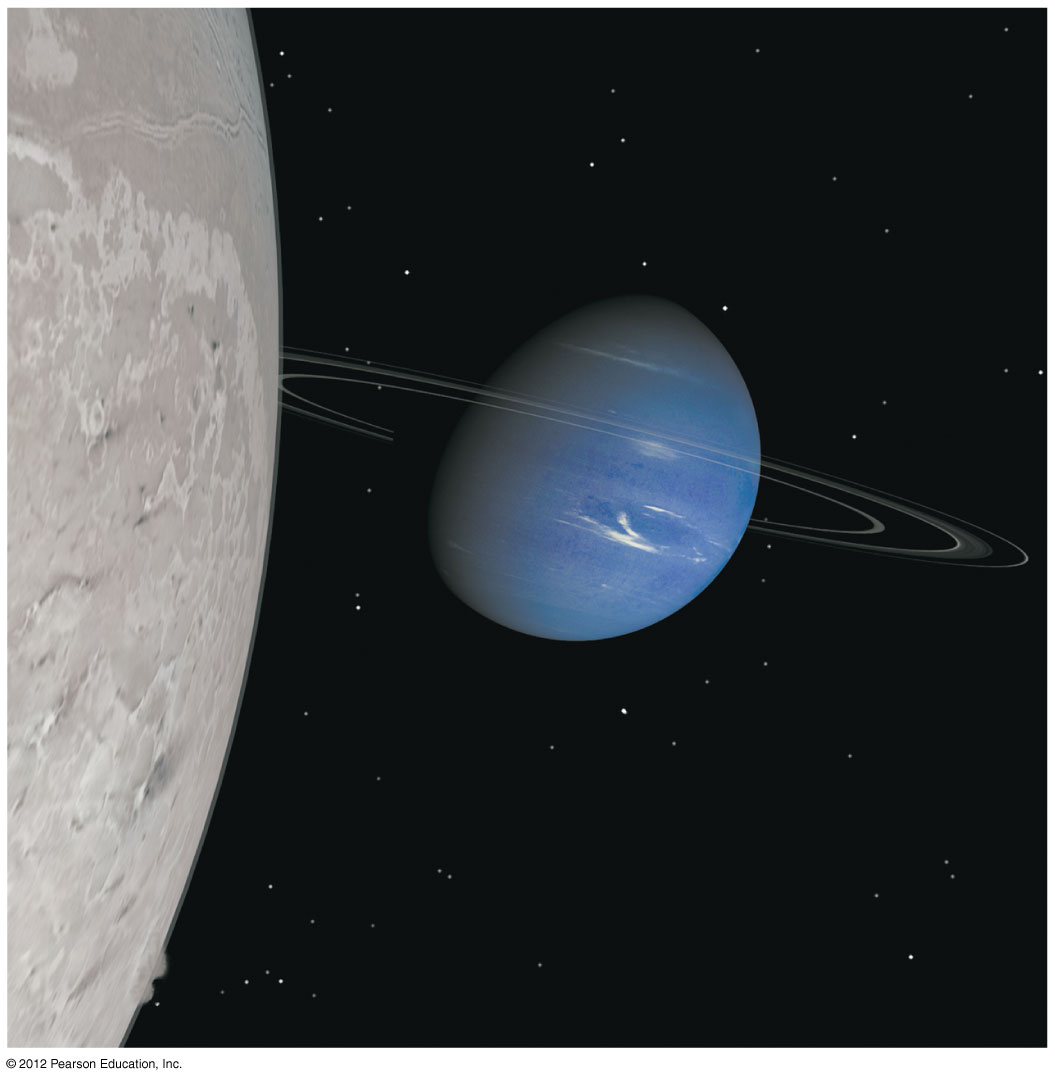 © 2015 Pearson Education, Inc.
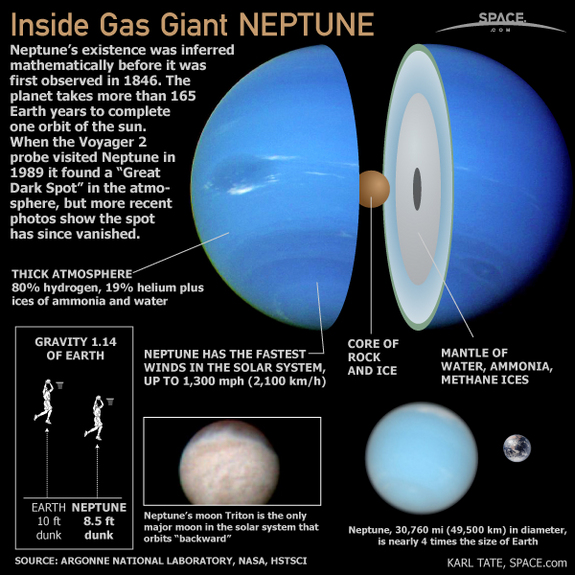 © 2015 Pearson Education, Inc.
Pluto and Other Dwarf Planets
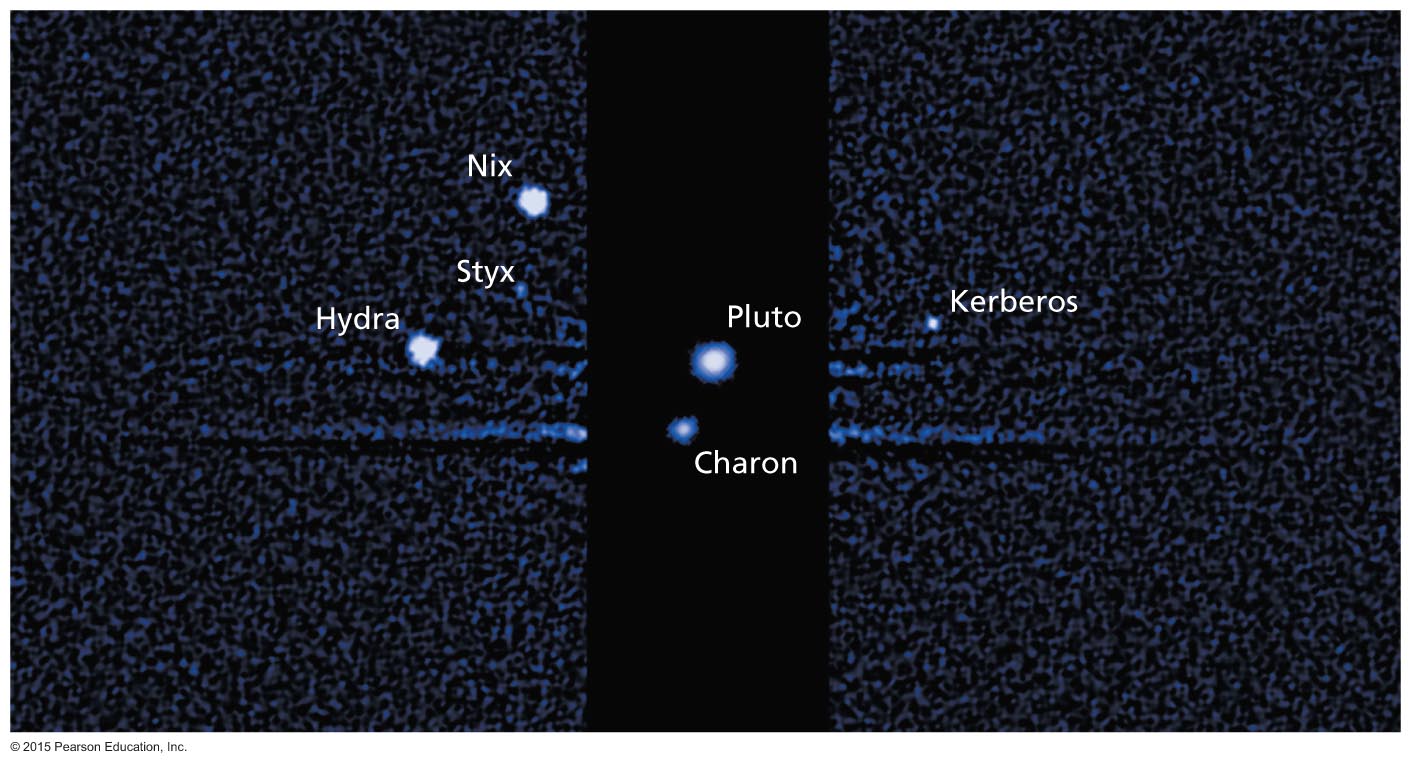 Much smaller than other planets
Icy, comet-like composition
Pluto's moon Charon is similar in size to Pluto
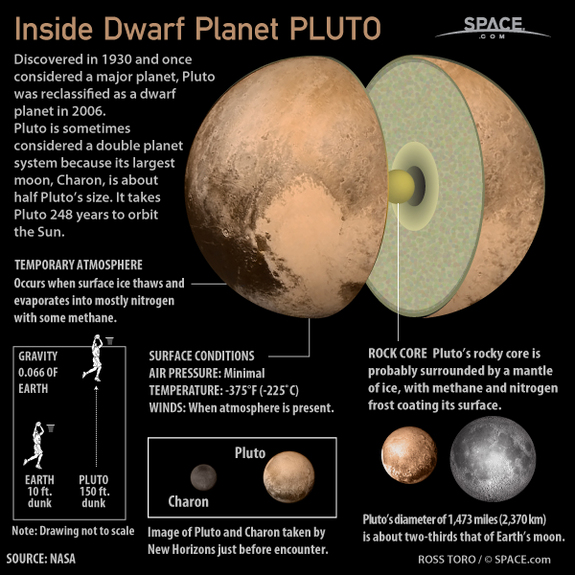 © 2015 Pearson Education, Inc.
What have we learned?
What does the solar system look like?
Planets are tiny compared to the distances between them.
Each world has its own character, but there are many clear patterns.
© 2015 Pearson Education, Inc.
6.2 The Nebular Theory of Solar System Formation
Our goals for learning:
What features of our solar system provide clues to how it formed?
What is the nebular theory?
© 2015 Pearson Education, Inc.
What features of our solar system provide clues to how it formed?
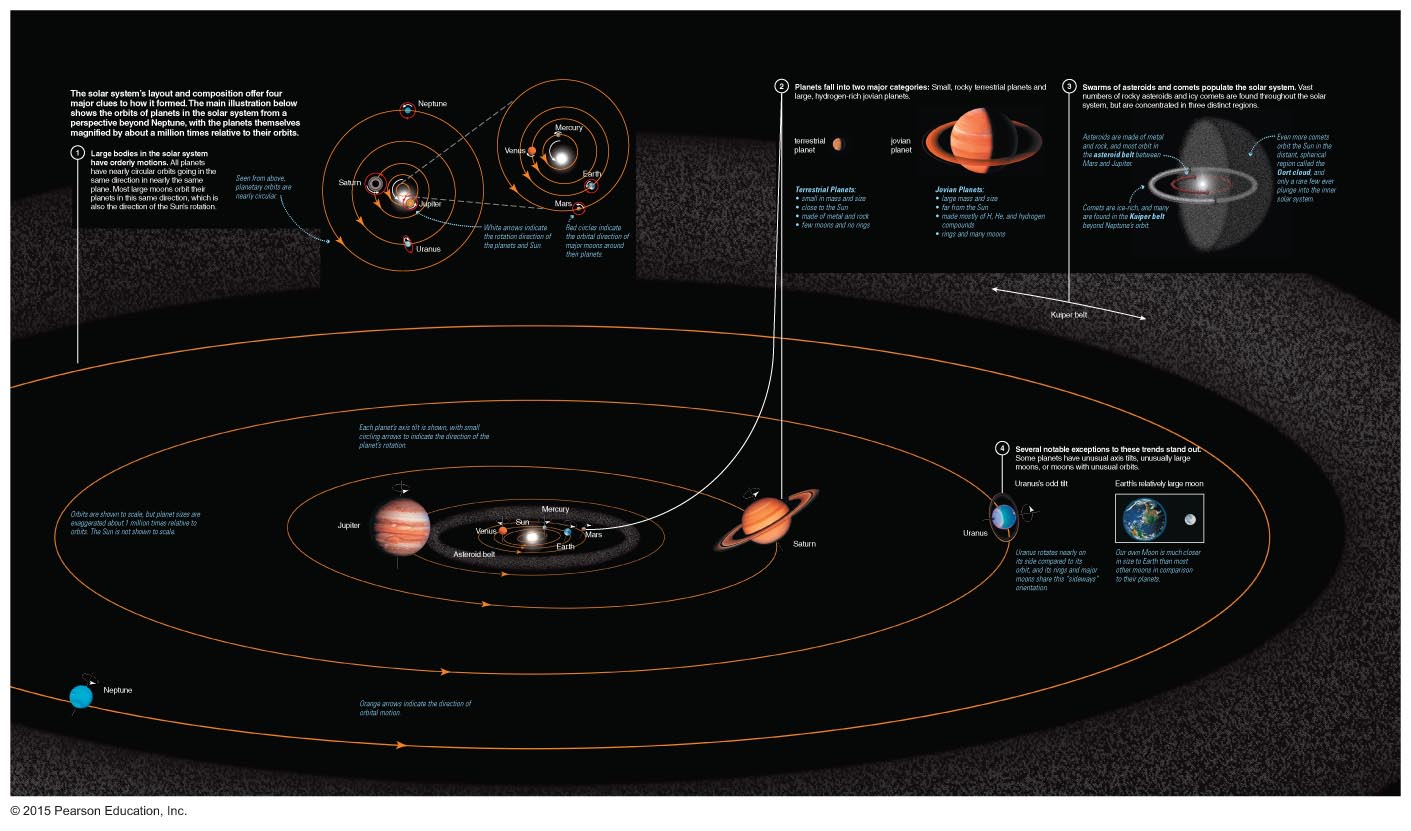 © 2015 Pearson Education, Inc.
Motion of Large Bodies
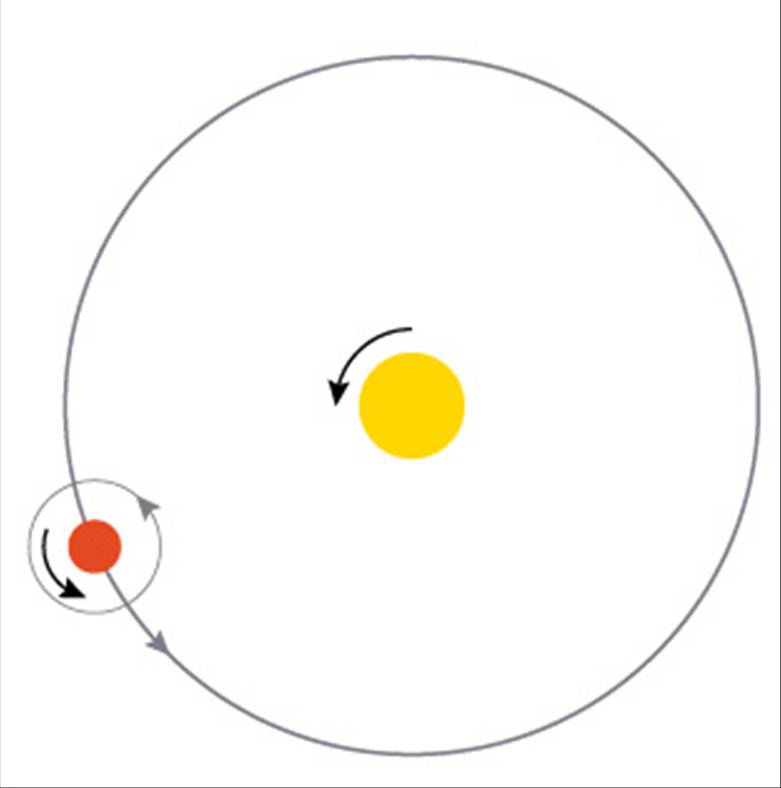 All large bodies in the solar system orbit in the same direction and in nearly the same plane.
Most also rotate in that direction.
© 2015 Pearson Education, Inc.
Two Major Planet Types
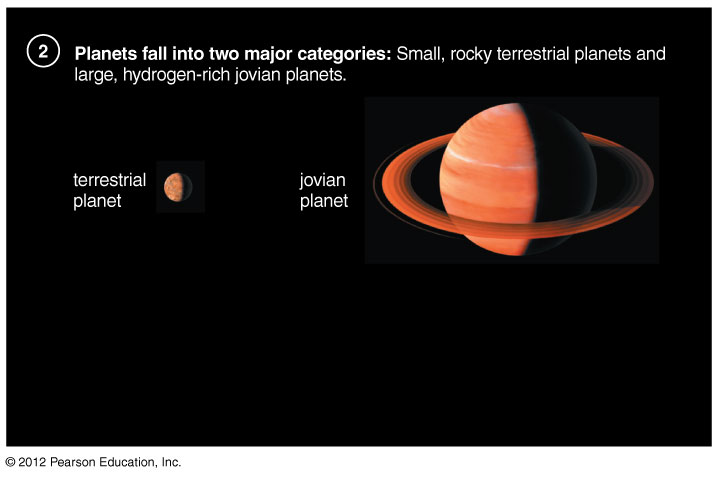 Terrestrial planets are rocky, relatively small, and close to the Sun.
Jovian planets are gaseous, larger, and farther from the Sun.
© 2015 Pearson Education, Inc.
Swarms of Smaller Bodies
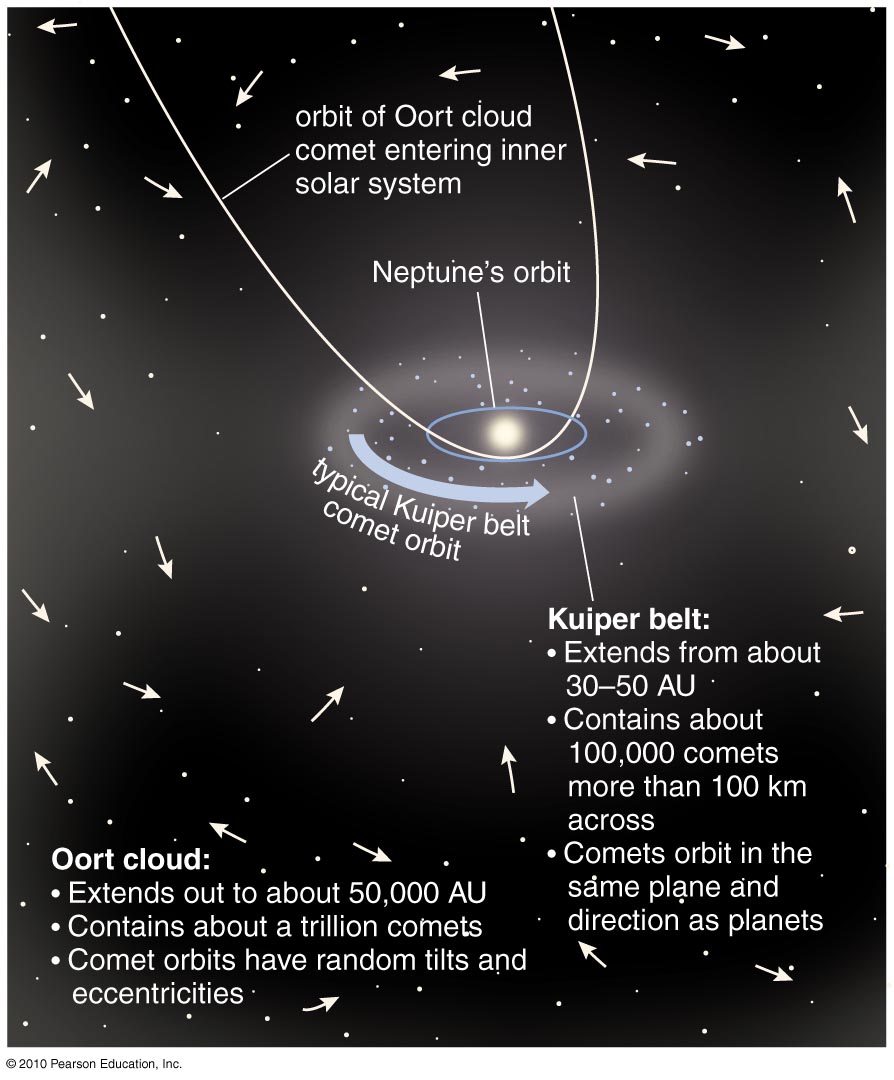 Many rocky asteroids and icy comets populate the solar system.
© 2015 Pearson Education, Inc.
Notable Exceptions
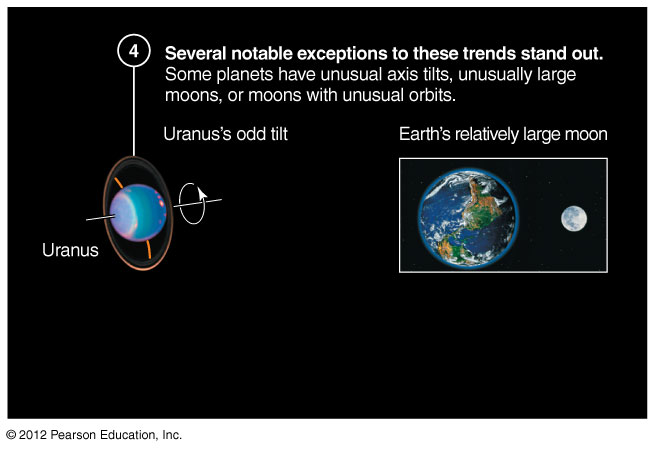 Several exceptions to normal patterns need to be explained.
© 2015 Pearson Education, Inc.
What is the nebular theory?
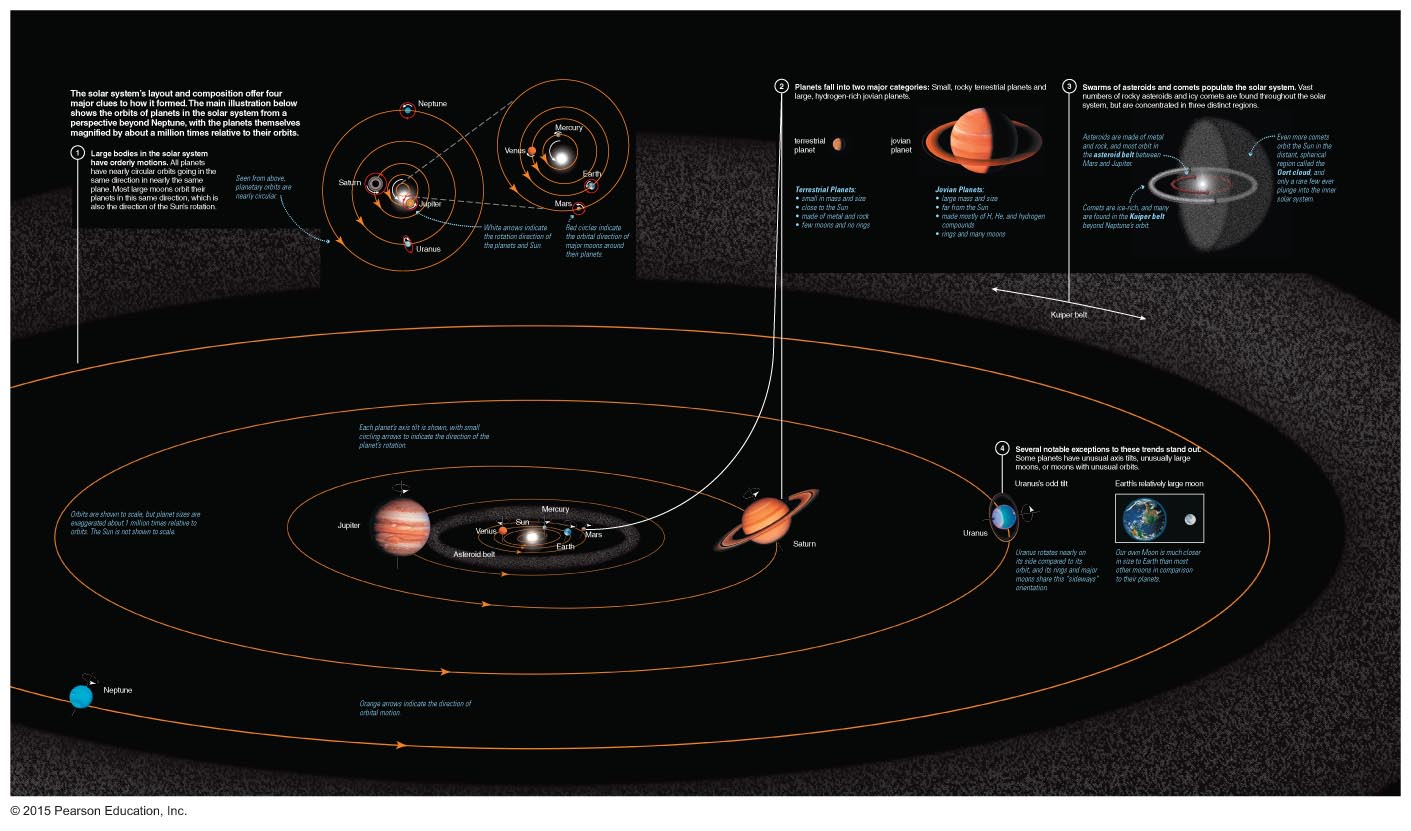 © 2015 Pearson Education, Inc.
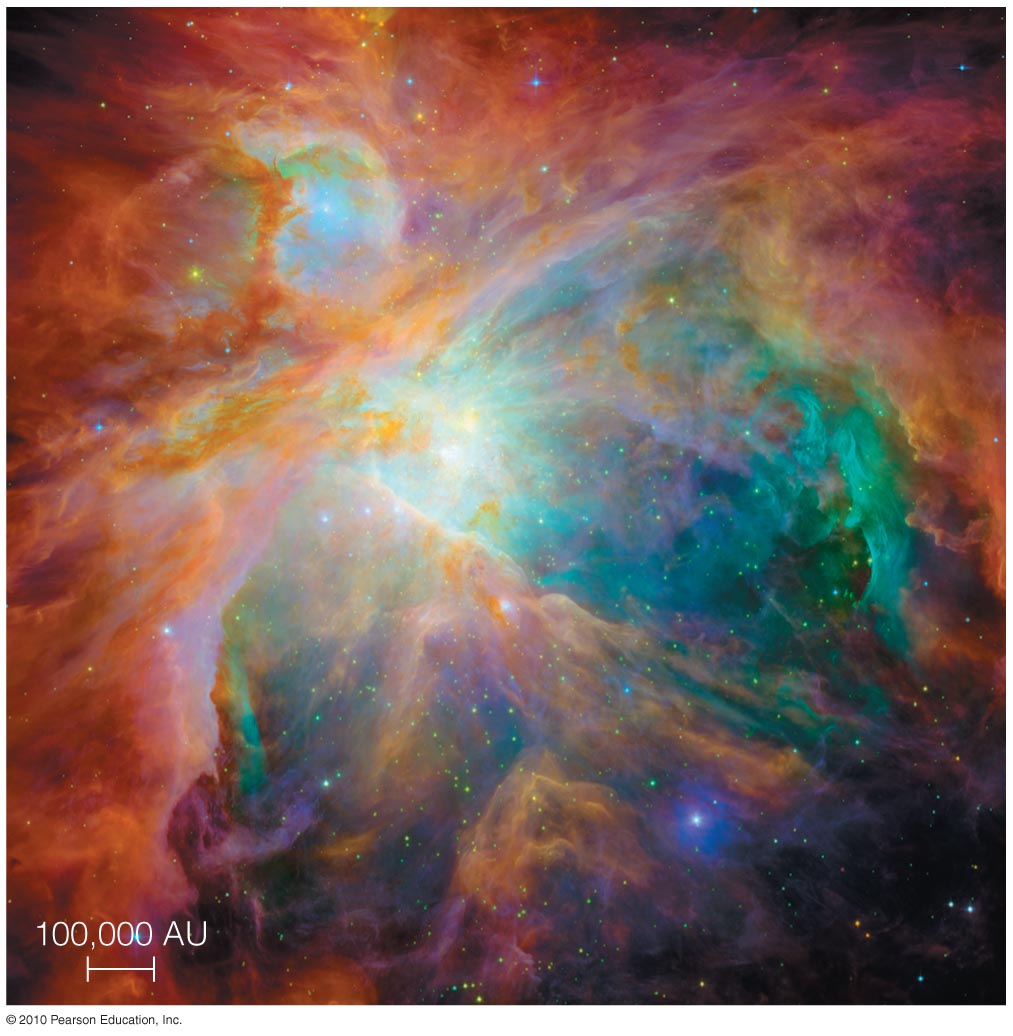 According to the nebular theory, our solar system formed from a giant cloud of interstellar gas.

(nebula = cloud)
© 2015 Pearson Education, Inc.
Origin of the Nebula
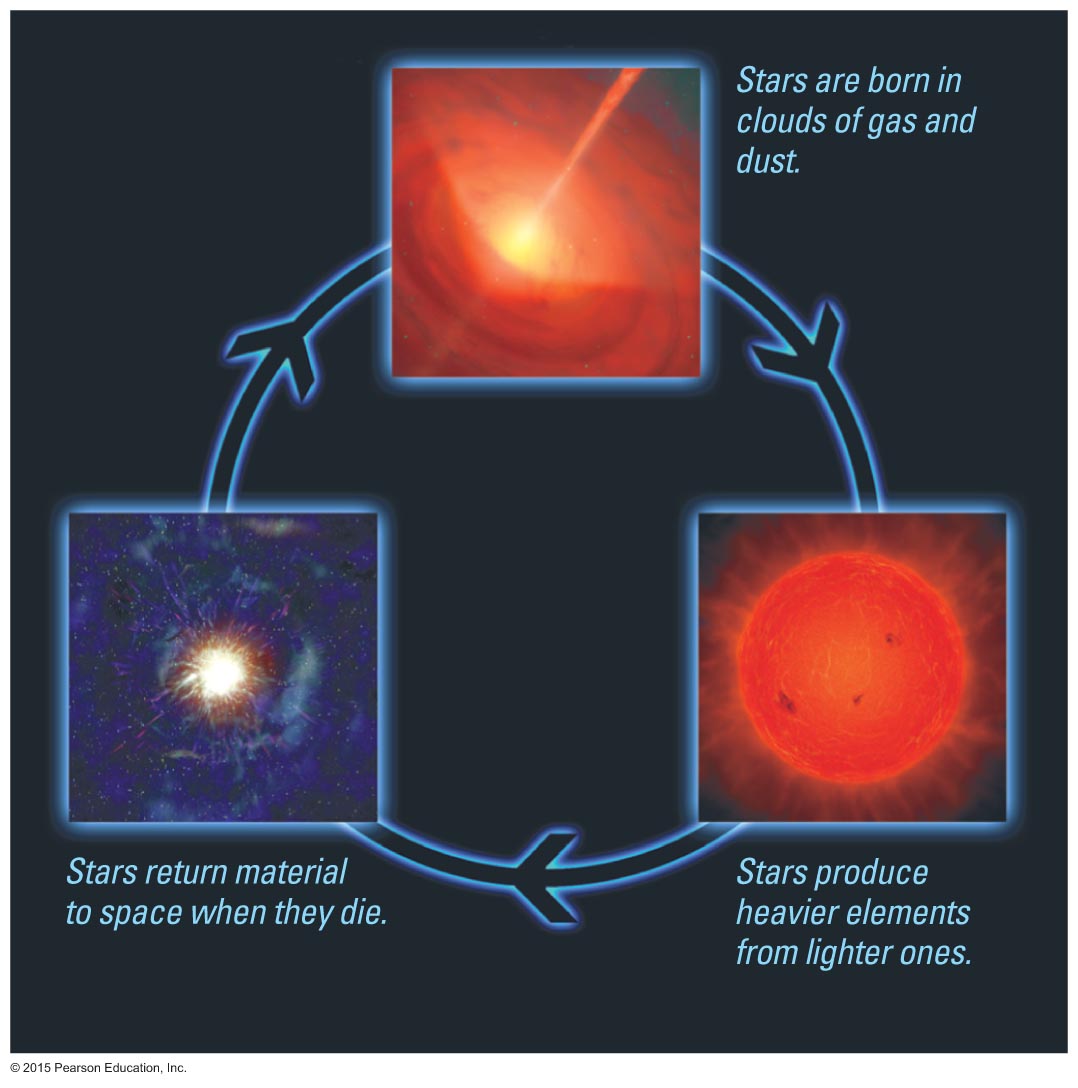 Elements that formed planets were made in stars and then recycled through interstellar space.
© 2015 Pearson Education, Inc.
Evidence from Other Gas Clouds
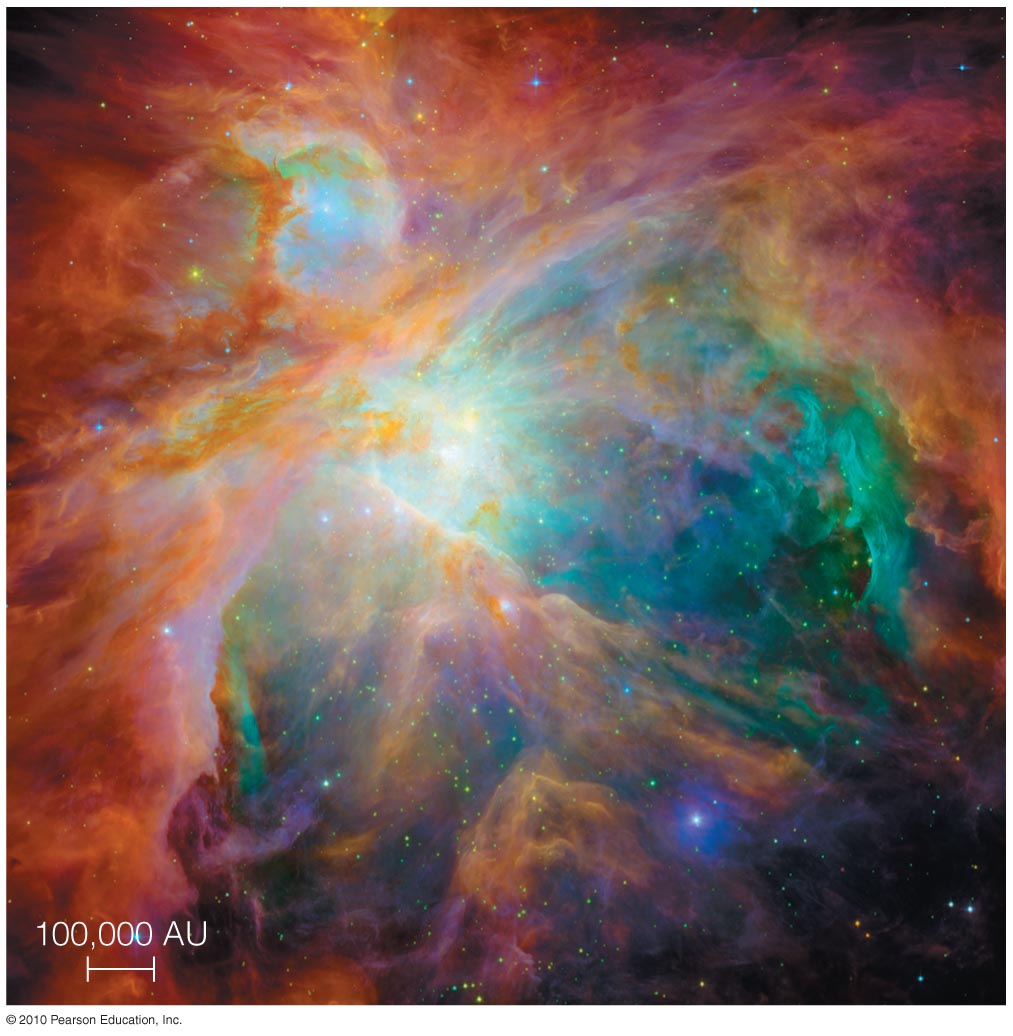 We can see stars forming in other interstellar gas clouds, lending support to the nebular theory.
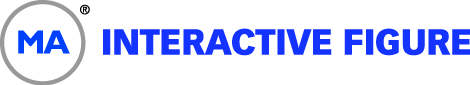 © 2015 Pearson Education, Inc.
6.3 Explaining the Major Features of the Solar System
Our goals for learning:
What caused the orderly patterns of motion?
Why are there two major types of planets?
Where did asteroids and comets come from?
How do we explain the "exceptions to the rules"?
© 2015 Pearson Education, Inc.
What caused the orderly patterns of motion?
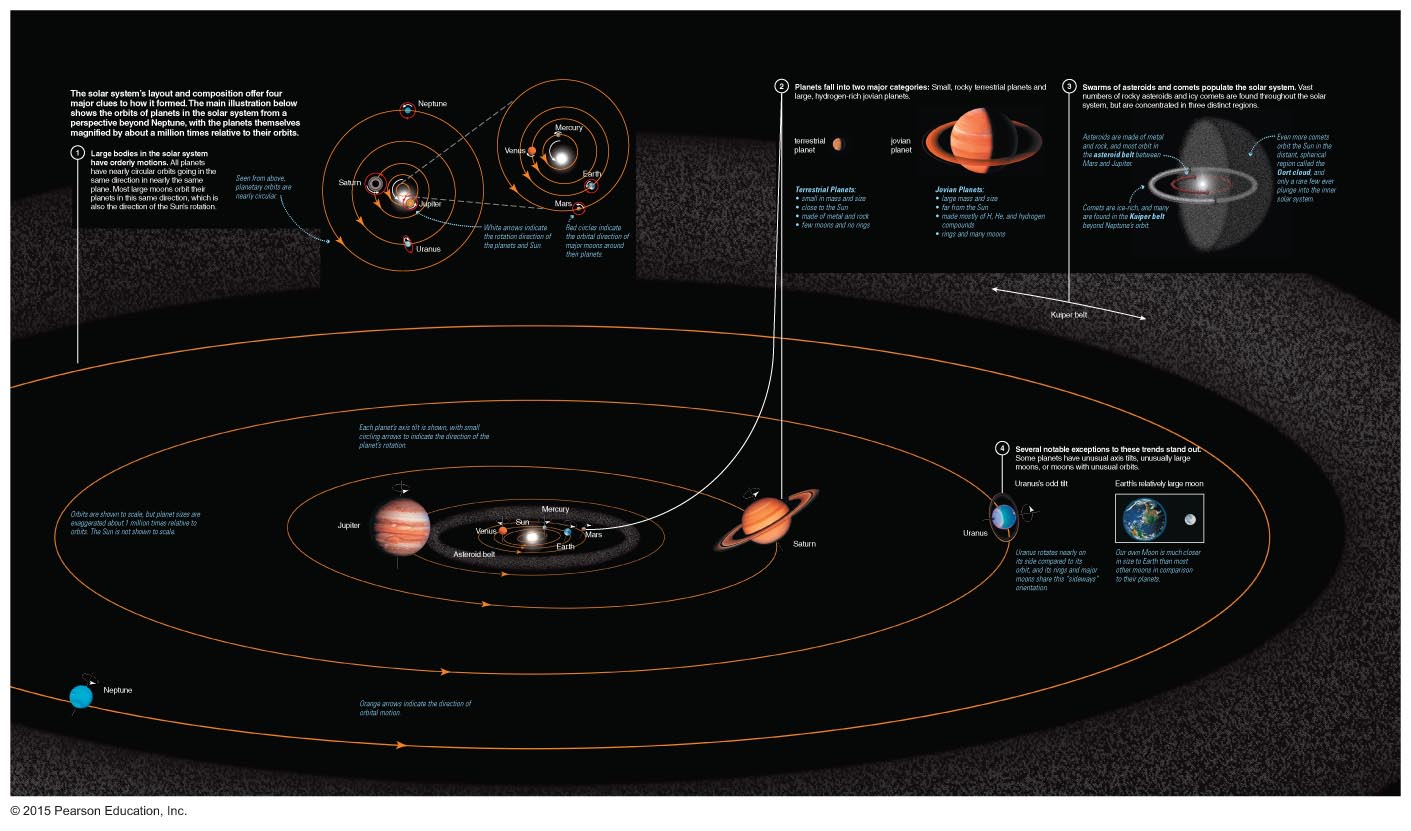 © 2015 Pearson Education, Inc.
Conservation of Angular Momentum
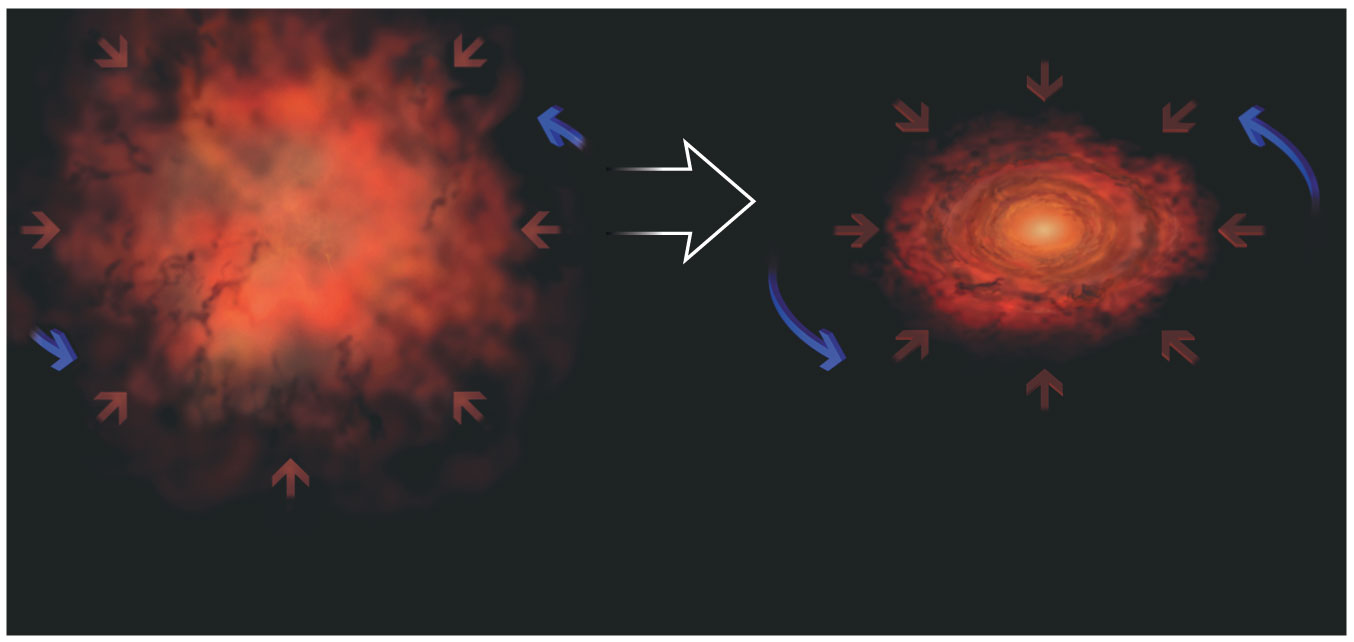 The rotation speed of the cloud from which our solar system formed must have increased as the cloud contracted.
© 2015 Pearson Education, Inc.
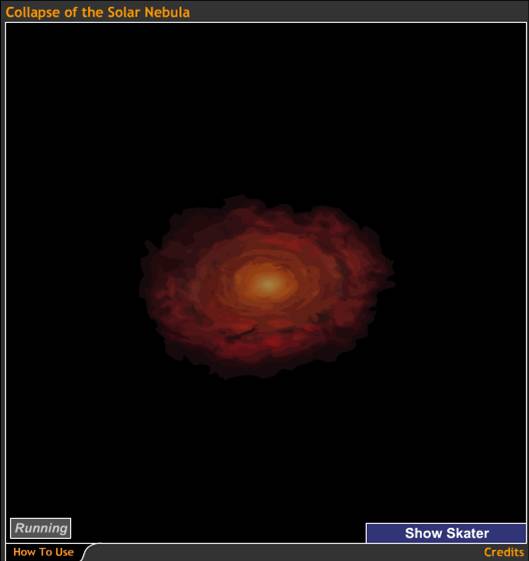 Rotation of a contracting cloud speeds up for the same reason a skater speeds up as she pulls in her arms.
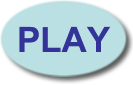 Collapse of the Solar Nebula
© 2015 Pearson Education, Inc.
Flattening
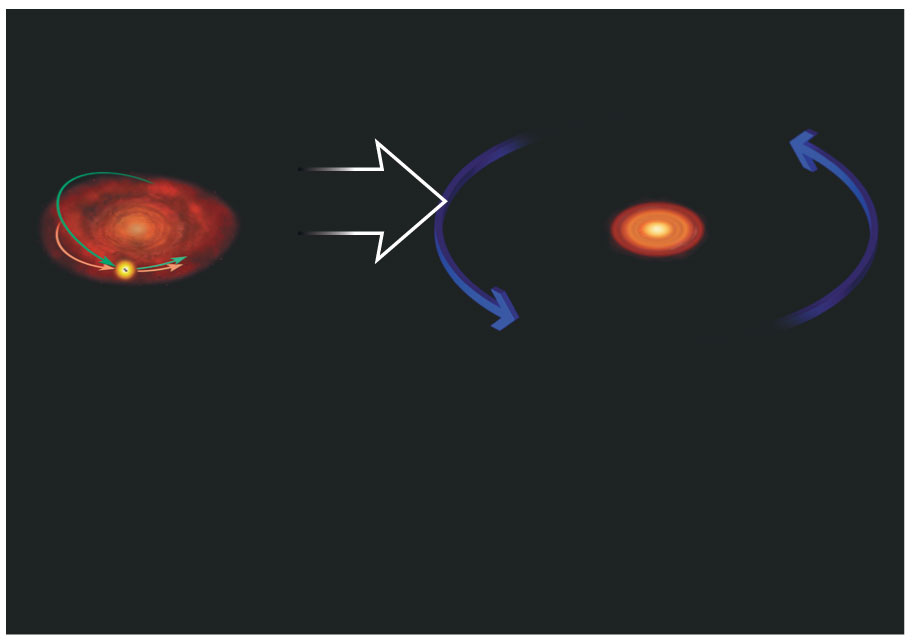 Collisions between particles in the cloud caused it to flatten into a disk.
© 2015 Pearson Education, Inc.
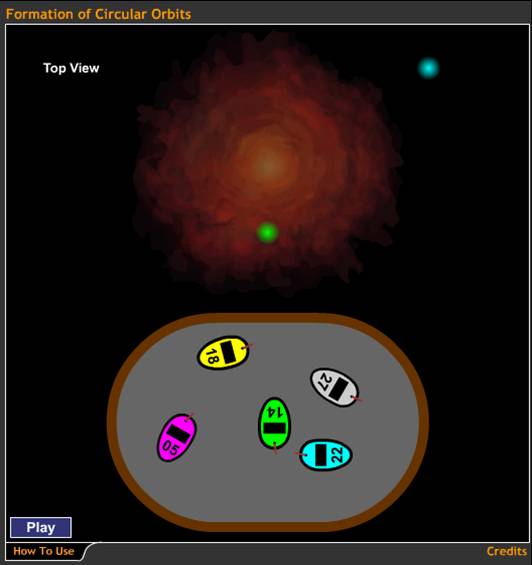 Collisions between gas particles in a cloud gradually reduce random motions.
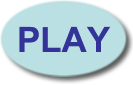 Formation of Circular Orbits
© 2015 Pearson Education, Inc.
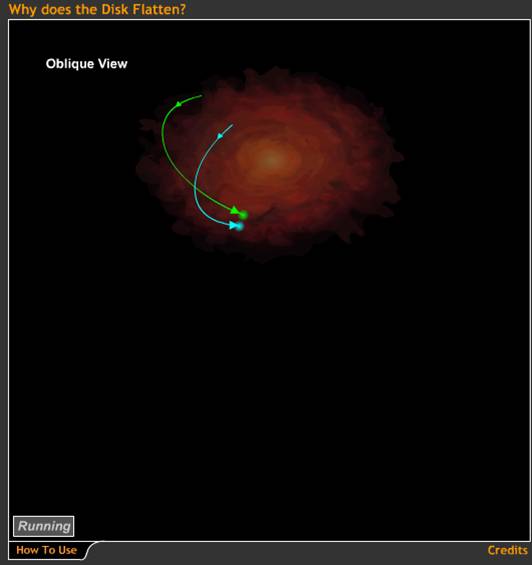 Collisions between gas particles also reduce up and down motions.
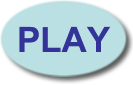 Why Does the Disk Flatten?
© 2015 Pearson Education, Inc.
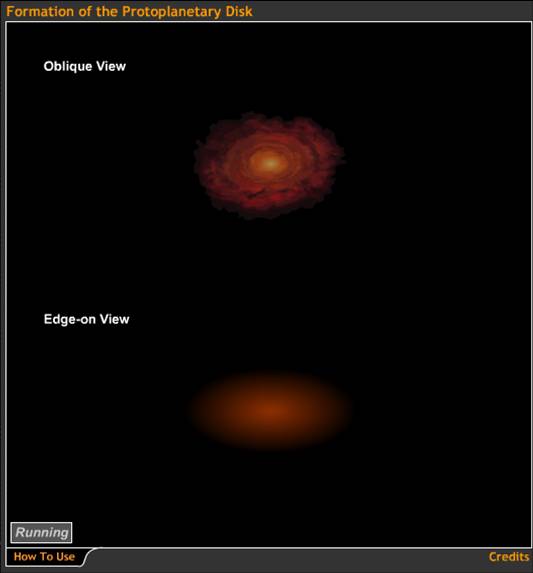 The spinning cloud flattens as it shrinks.
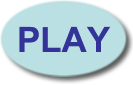 Formation of the Protoplanetary Disk
© 2015 Pearson Education, Inc.
Disks Around Other Stars
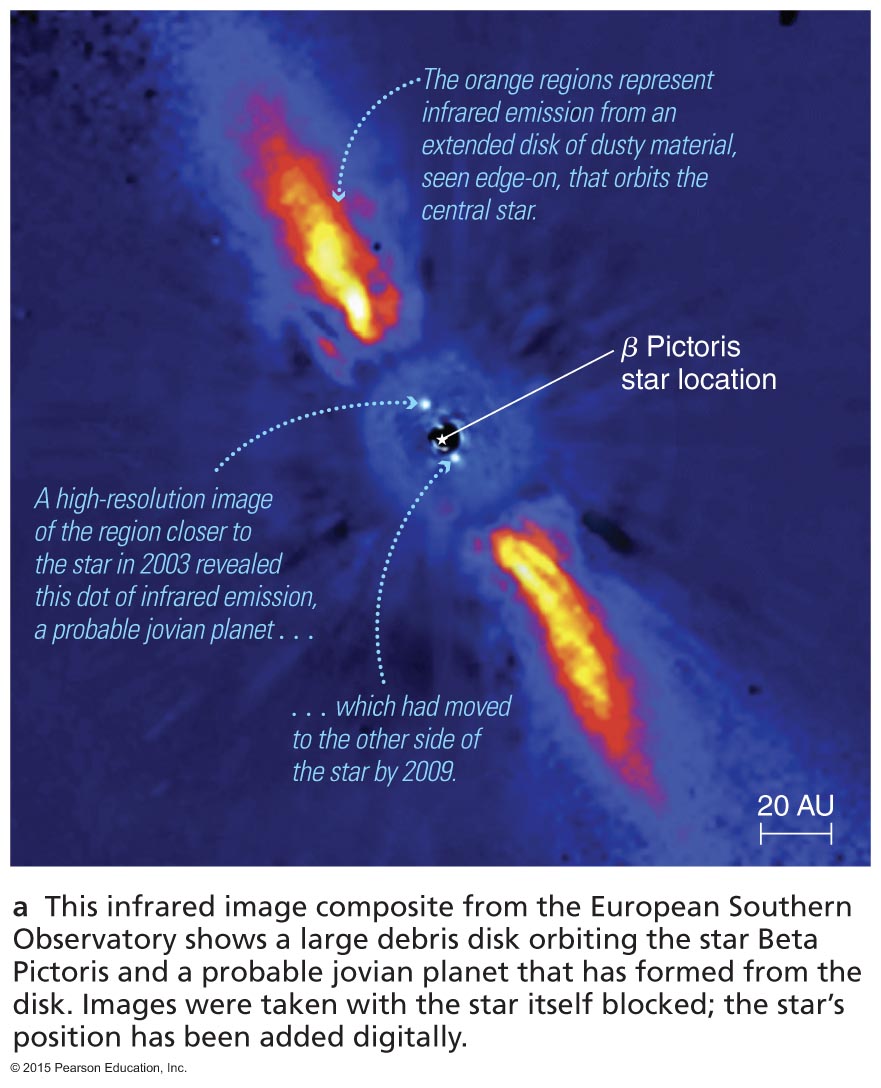 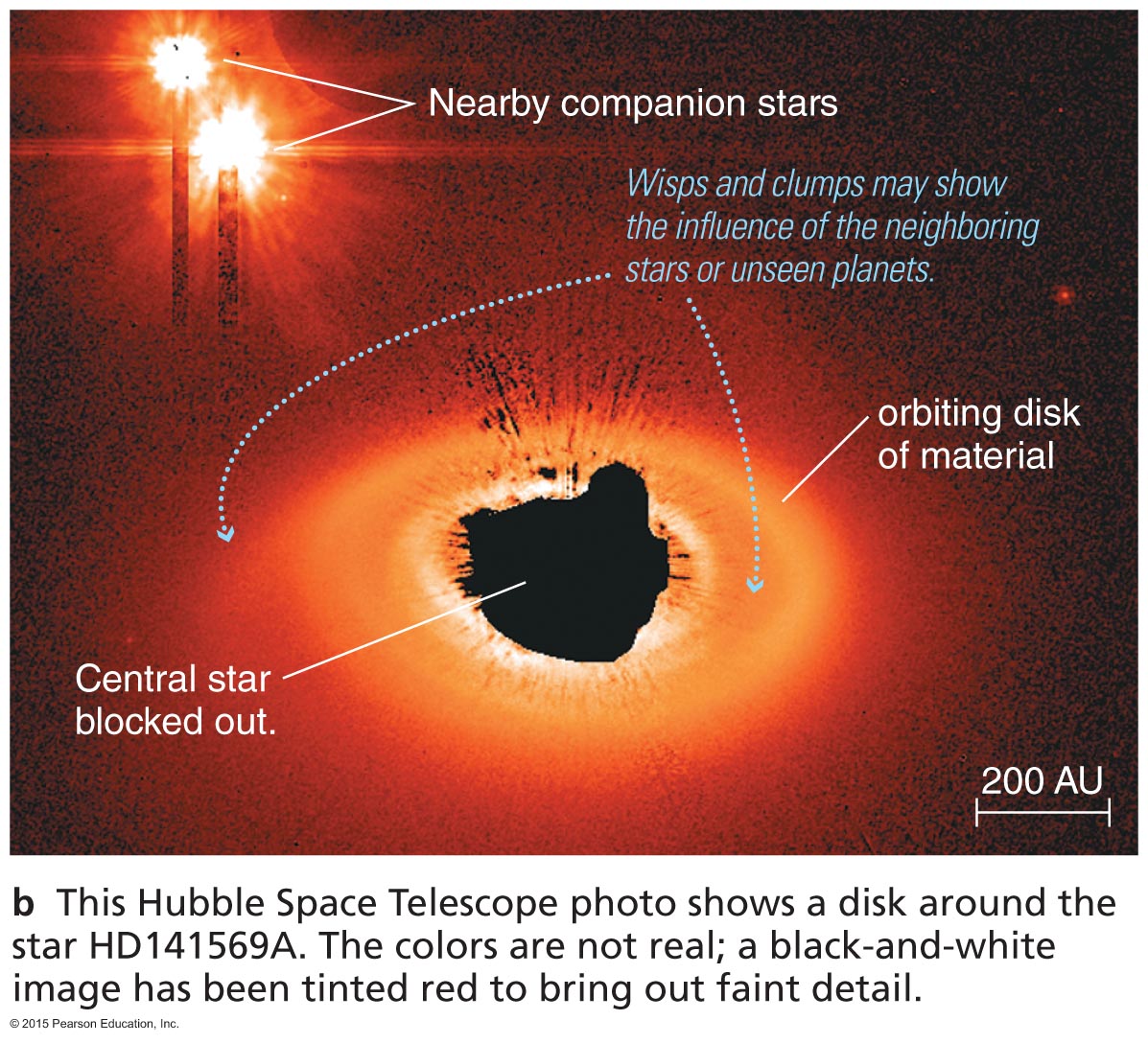 Observations of disks around other stars support the nebular hypothesis.
© 2015 Pearson Education, Inc.
Why are there two major types of planets?
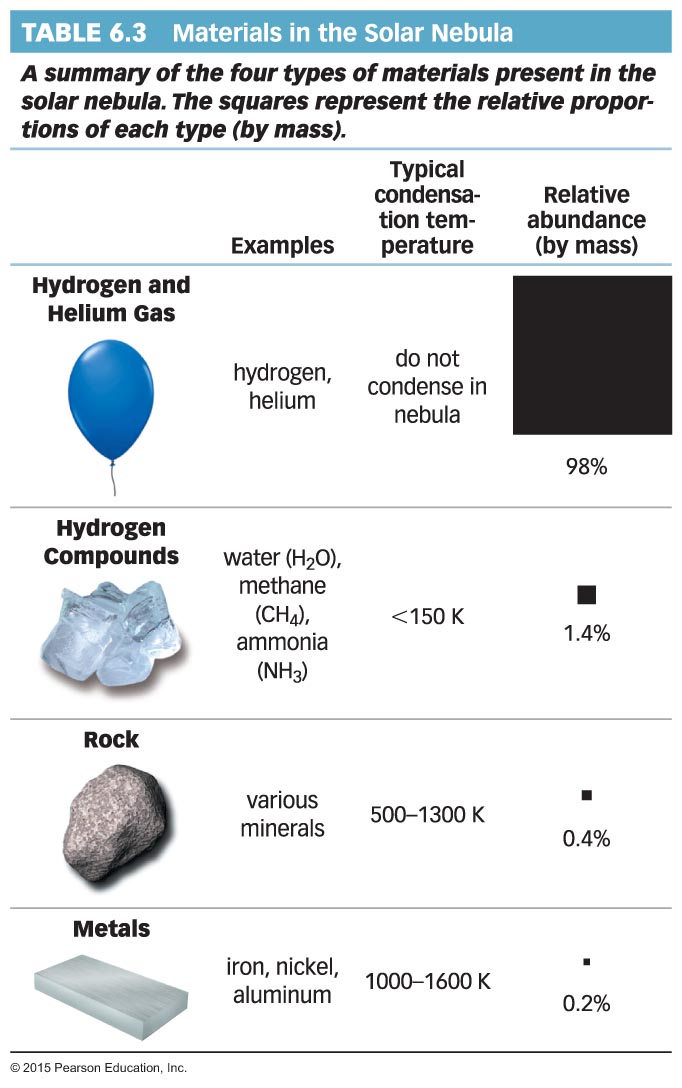 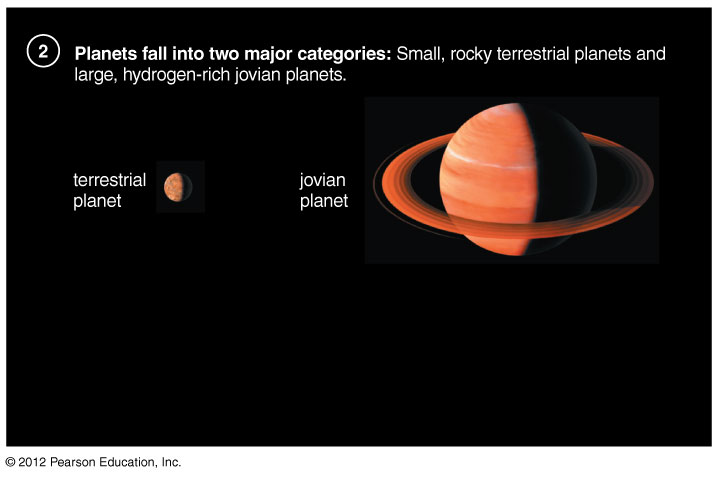 © 2015 Pearson Education, Inc.
Conservation of Energy
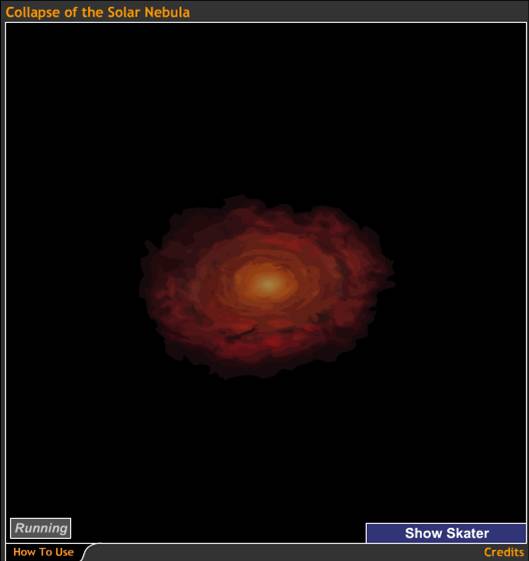 As gravity causes the cloud to contract, it heats up.
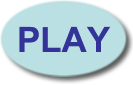 Collapse of the Solar Nebula
© 2015 Pearson Education, Inc.
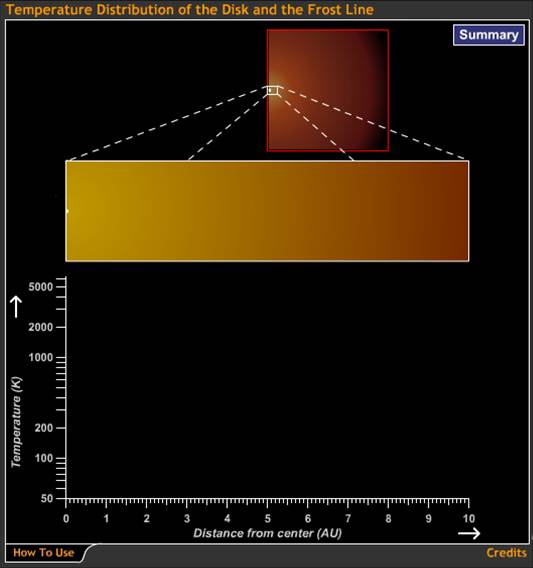 Inner parts of the disk are hotter than outer parts.

Rock can be solid at much higher temperatures than ice.
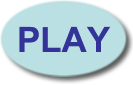 Temperature Distribution of the Disk and the Frost Line
© 2015 Pearson Education, Inc.
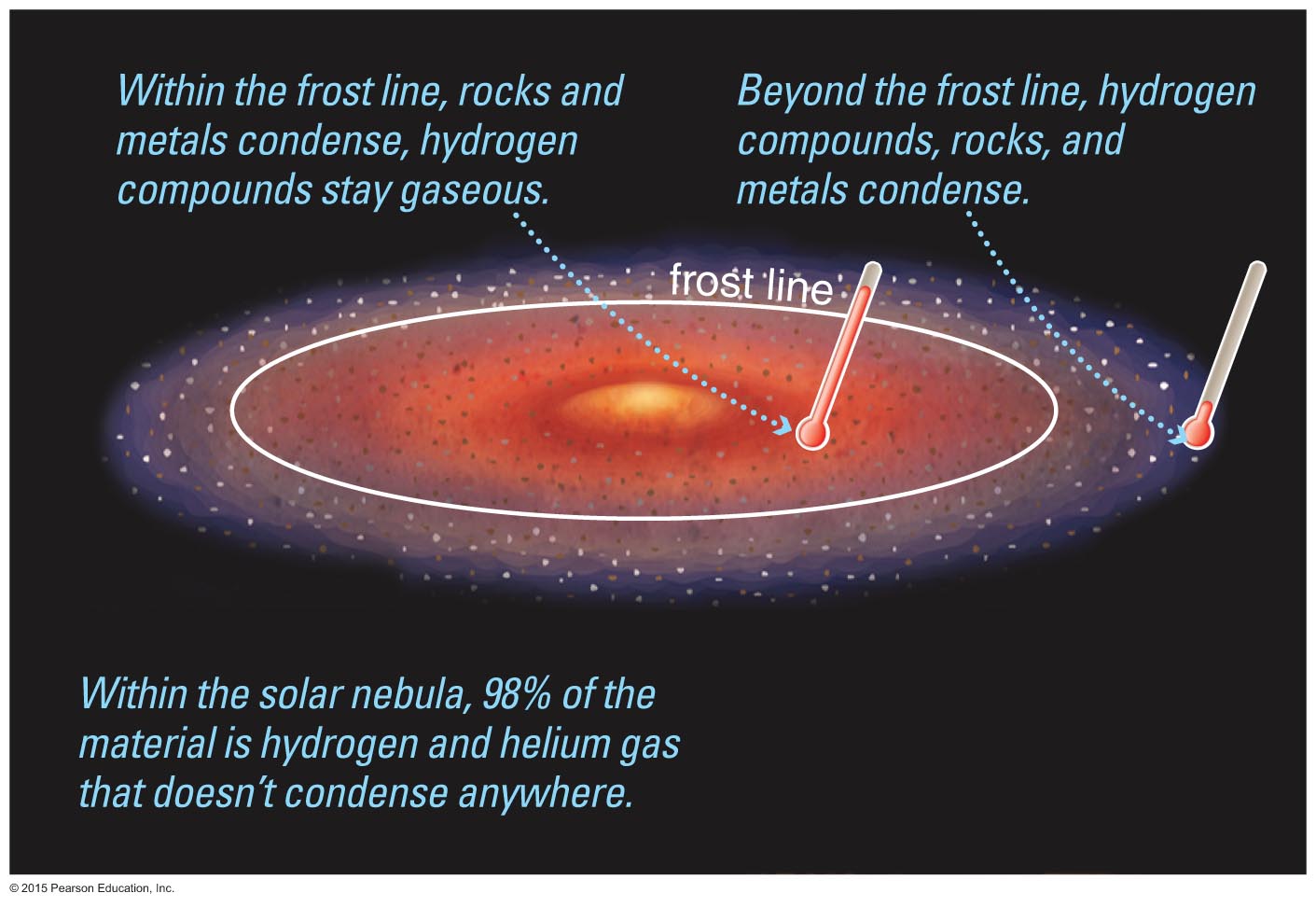 Inside the frost line: Too hot for hydrogen compounds to form ices
Outside the frost line: Cold enough for ices to form
© 2015 Pearson Education, Inc.
Formation of Terrestrial Planets
Small particles of rock and metal were present inside the frost line.
Planetesimals of rock and metal built up as these particles collided.
Gravity eventually assembled these planetesimals into terrestrial planets.
© 2015 Pearson Education, Inc.
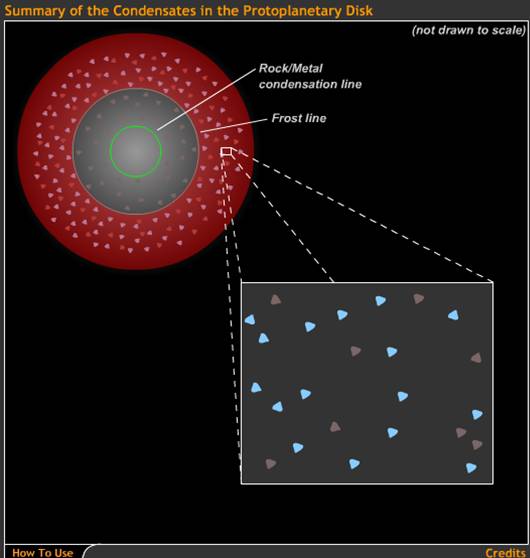 Tiny solid particles stick to form planetesimals.
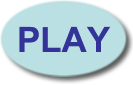 Summary of the Condensates in the Protoplanetary Disk
© 2015 Pearson Education, Inc.
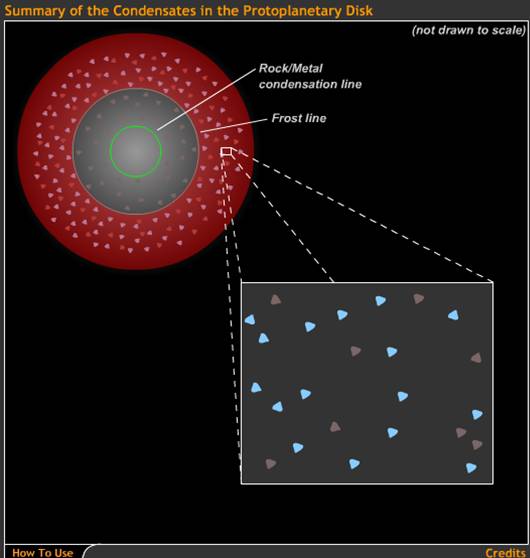 Gravity draws planetesimals together to form planets.

This process of assembly 
is called accretion.
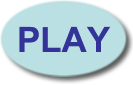 Summary of the Condensates in the Protoplanetary Disk
© 2015 Pearson Education, Inc.
Accretion of Planetesimals
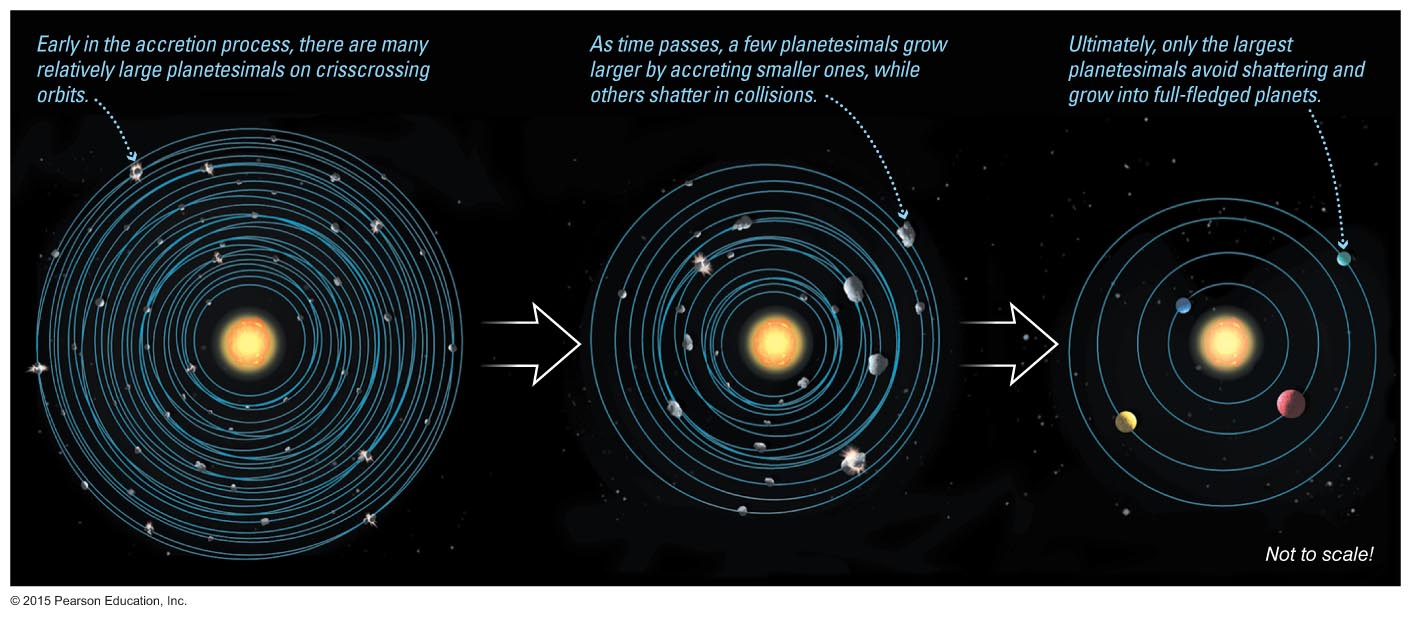 Many smaller objects collected into just a few large ones.
© 2015 Pearson Education, Inc.
Formation of Jovian Planets
Ice could also form small particles outside the frost line.
Larger planetesimals and planets were able to form.
The gravity of these larger planets was able to draw in surrounding H and He gases.
© 2015 Pearson Education, Inc.
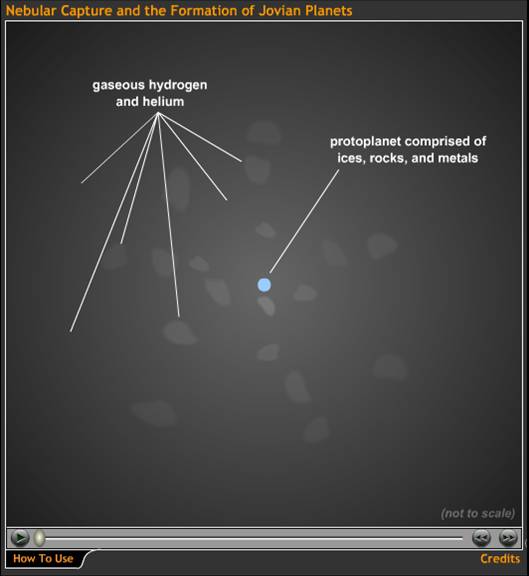 The gravity of rock and ice in jovian planets draws in H and He gases.
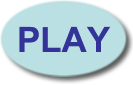 Nebular Capture and the Formation of the Jovian Planets
© 2015 Pearson Education, Inc.
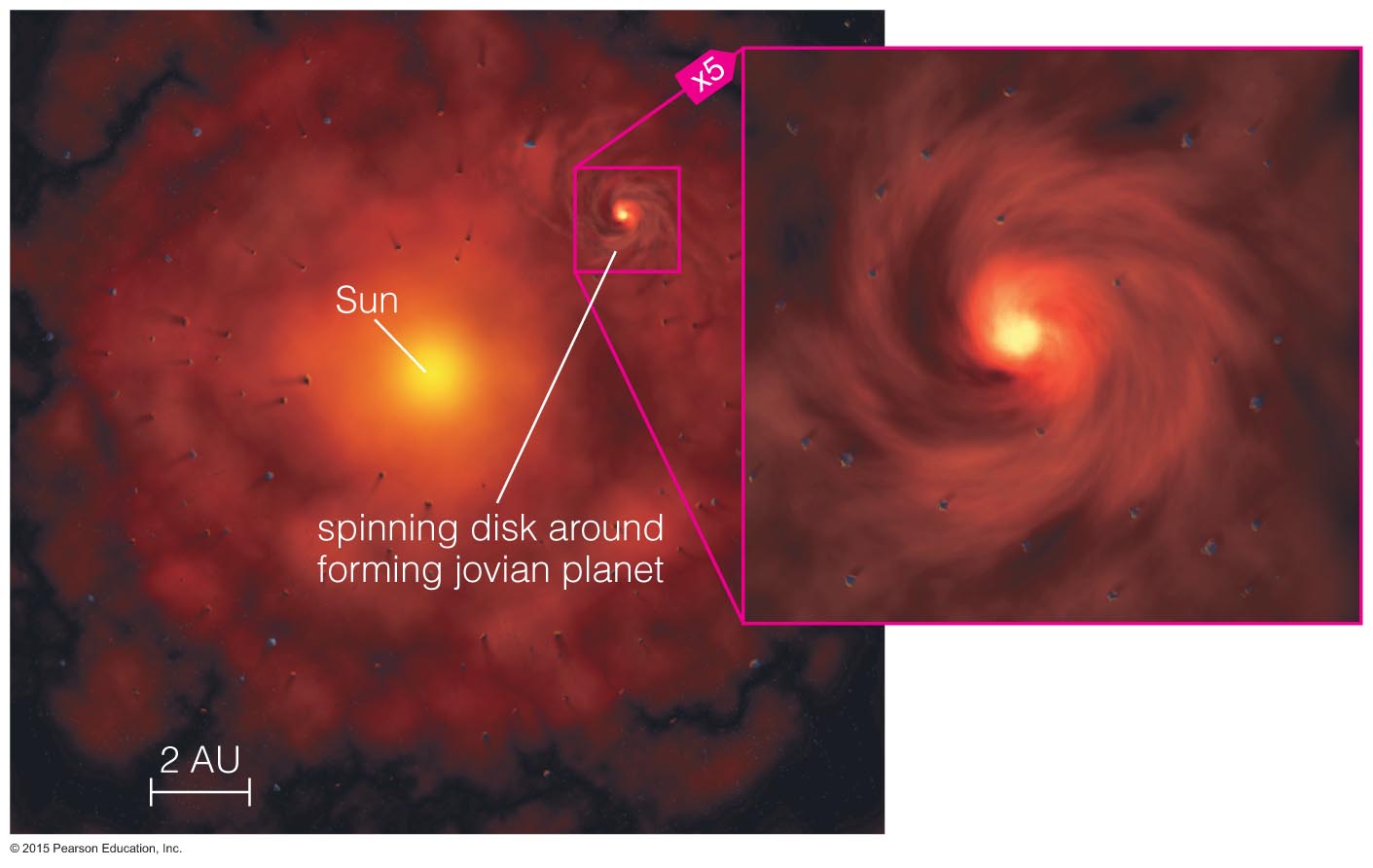 Moons of jovian planets form in miniature disks.
© 2015 Pearson Education, Inc.
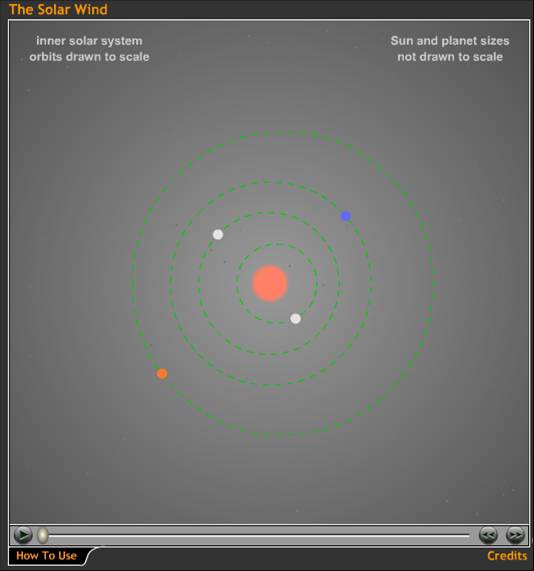 Radiation and outflowing matter from the Sun—the solar wind— blew away the leftover gases.
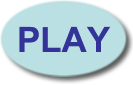 The Solar Wind
© 2015 Pearson Education, Inc.
Where did asteroids and comets come from?
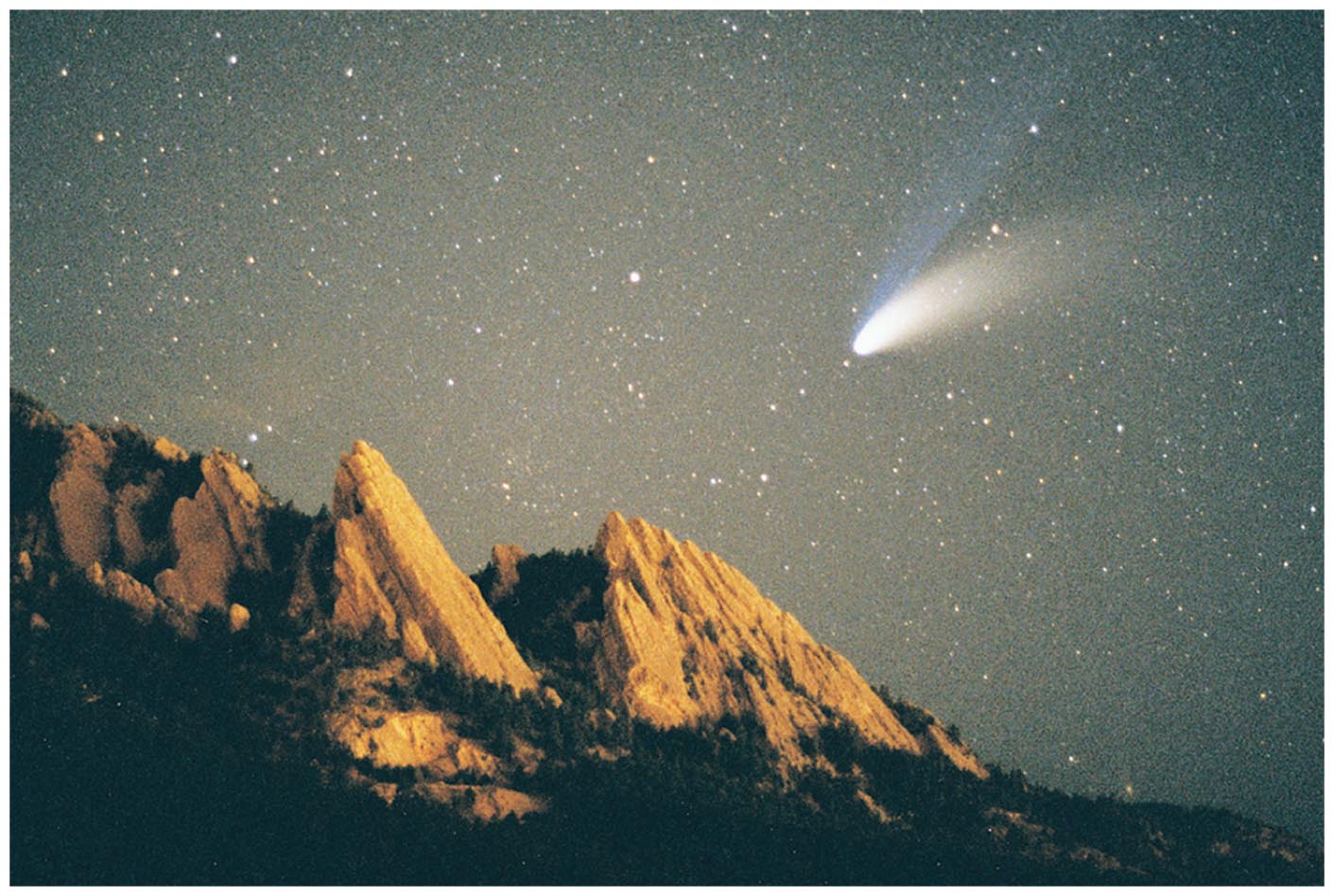 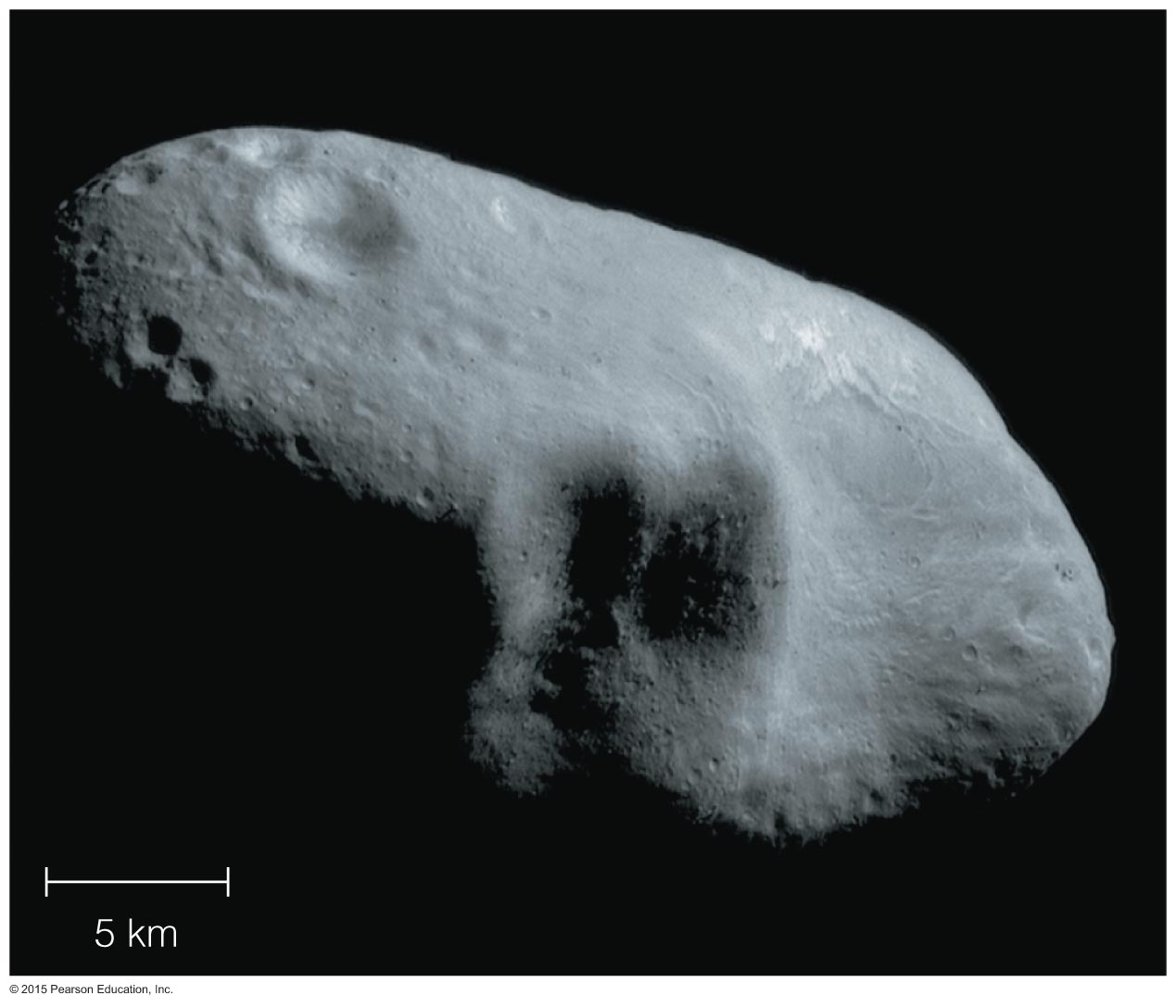 © 2015 Pearson Education, Inc.
Asteroids and Comets
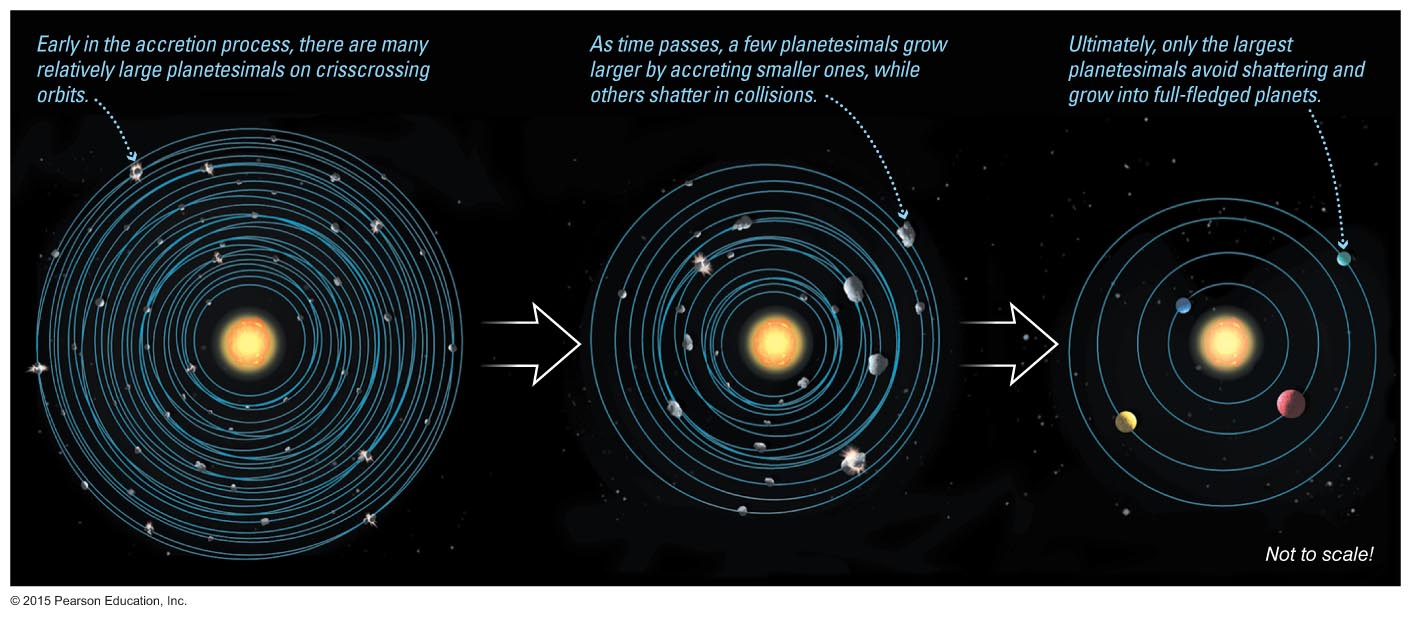 Leftovers from the accretion process
Rocky asteroids inside frost line
Icy comets outside frost line
© 2015 Pearson Education, Inc.
Heavy Bombardment
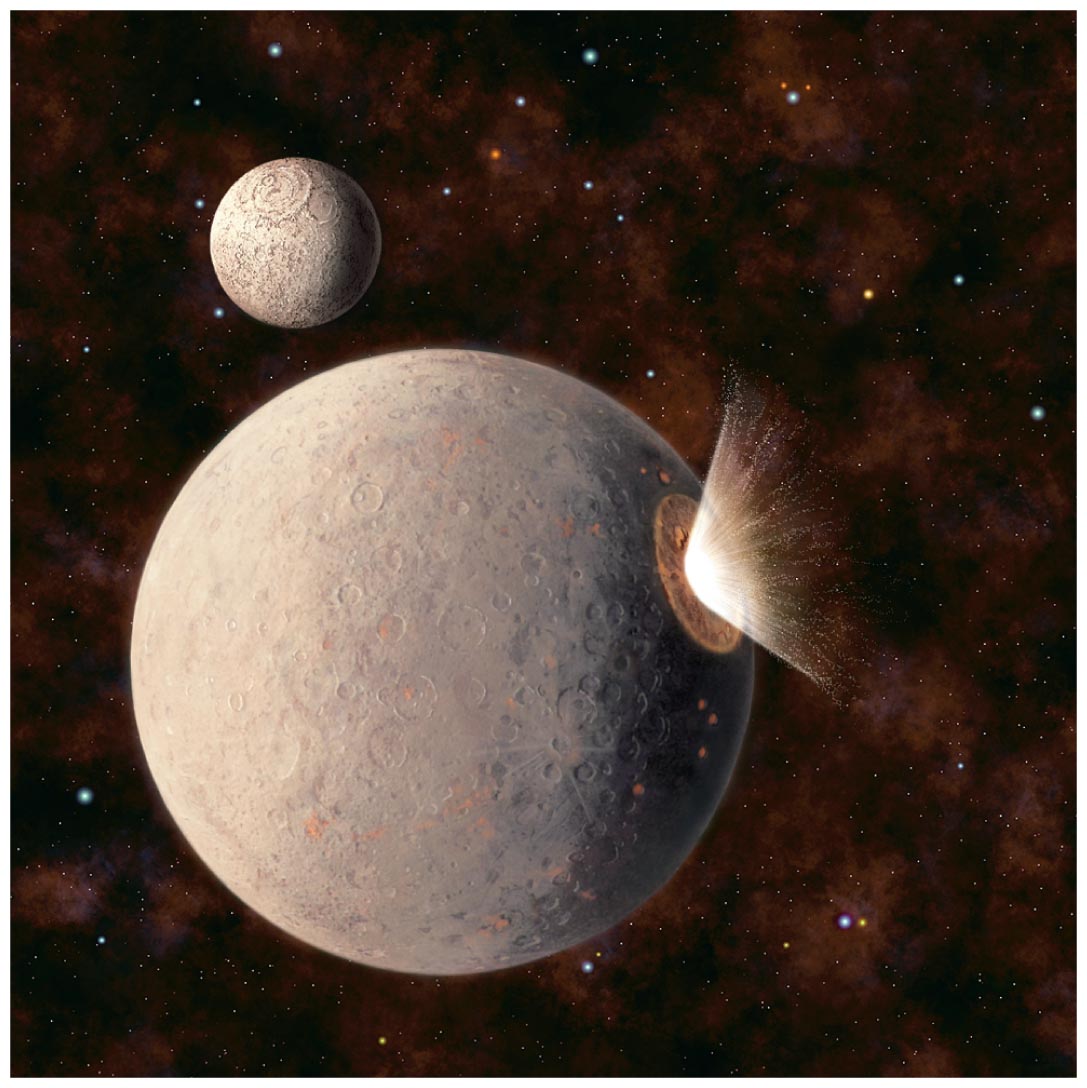 Leftover planetesimals bombarded other objects in the late stages of solar system formation.
© 2015 Pearson Education, Inc.
Origin of Earth's Water
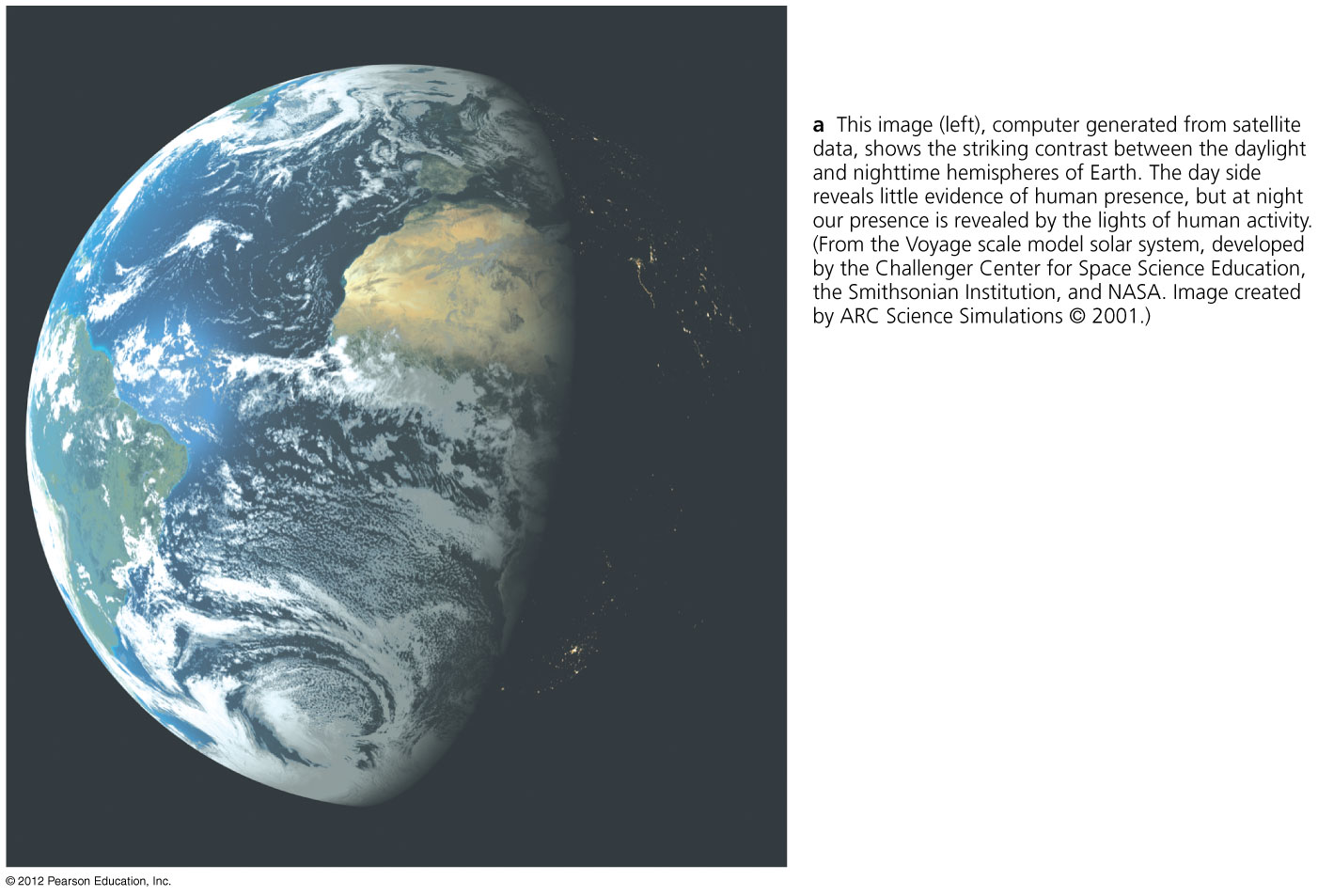 Water may have come to Earth by way of icy planetesimals from the outer solar system.
© 2015 Pearson Education, Inc.
How do we explain "exceptions to the rules"?
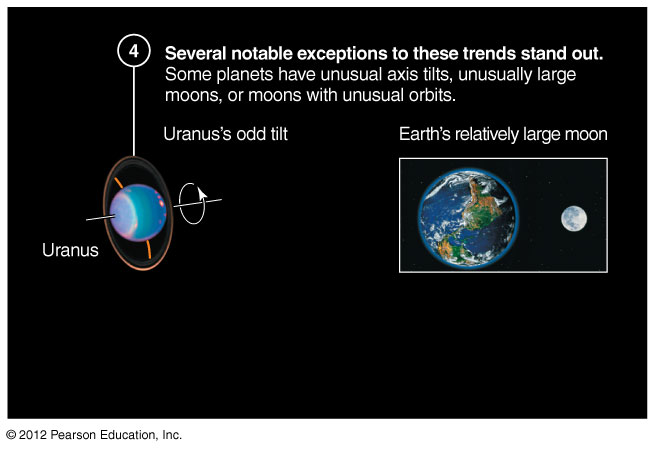 © 2015 Pearson Education, Inc.
Captured Moons
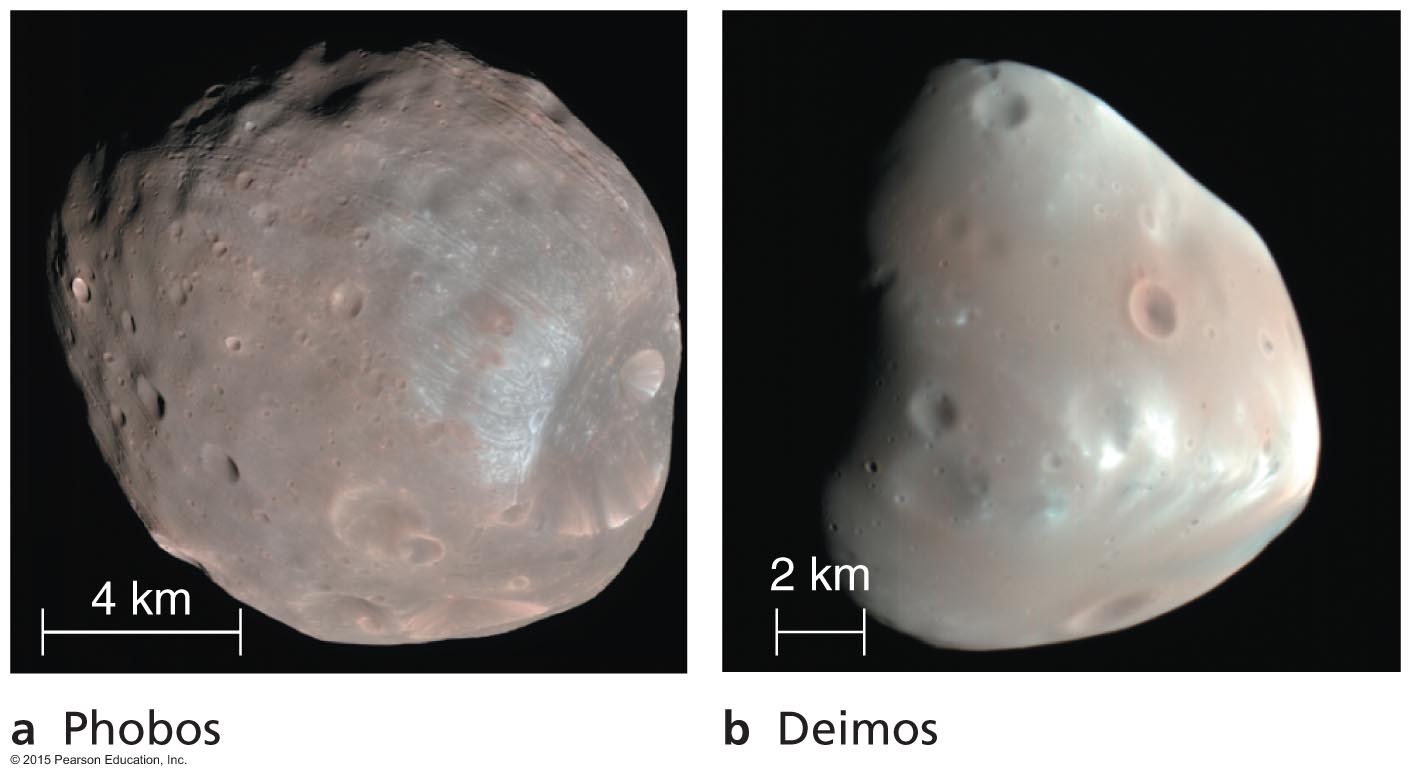 The unusual moons of some planets may be captured planetesimals.
© 2015 Pearson Education, Inc.
Giant Impact
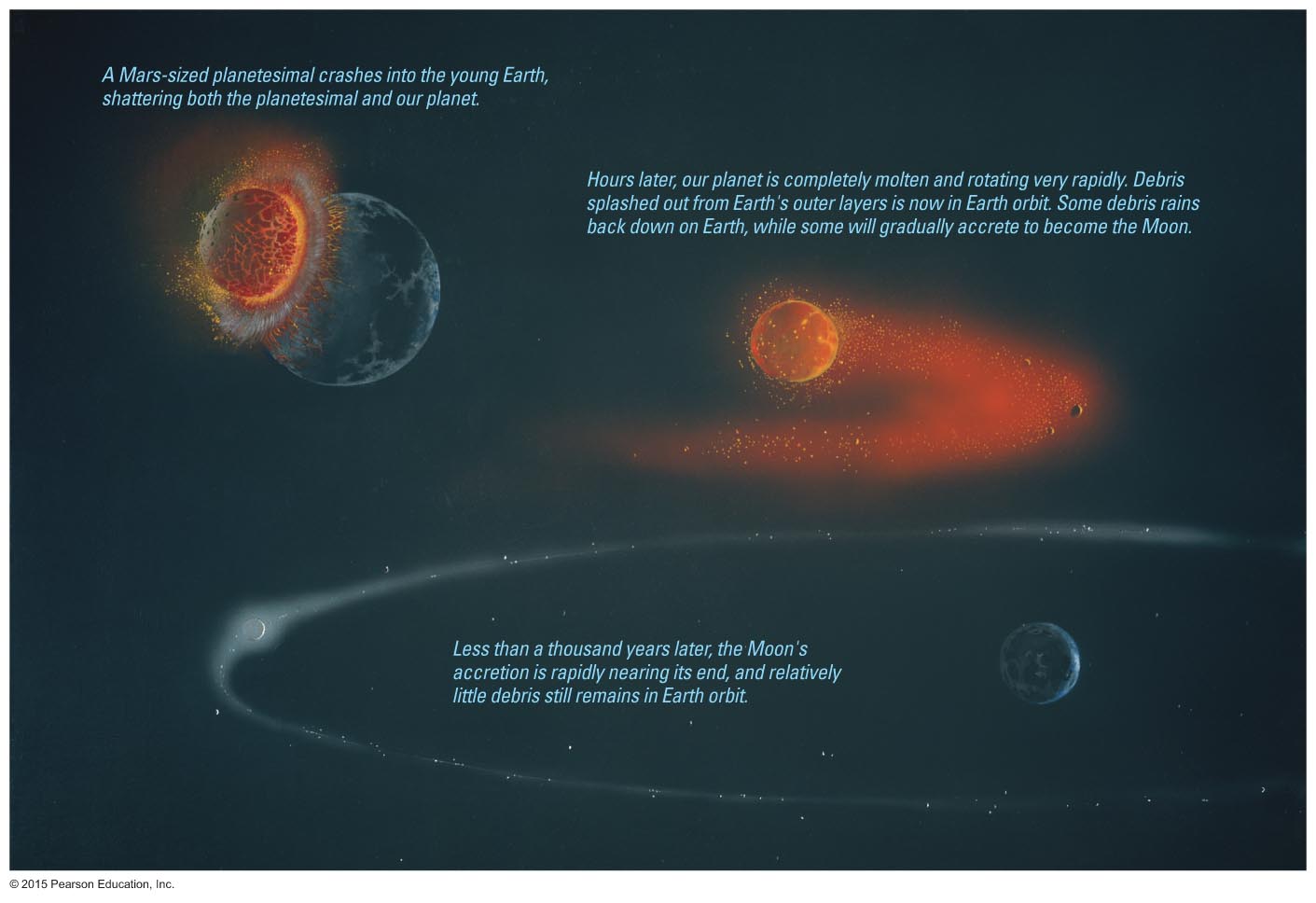 …then accreted into the Moon.
© 2015 Pearson Education, Inc.
Odd Rotation
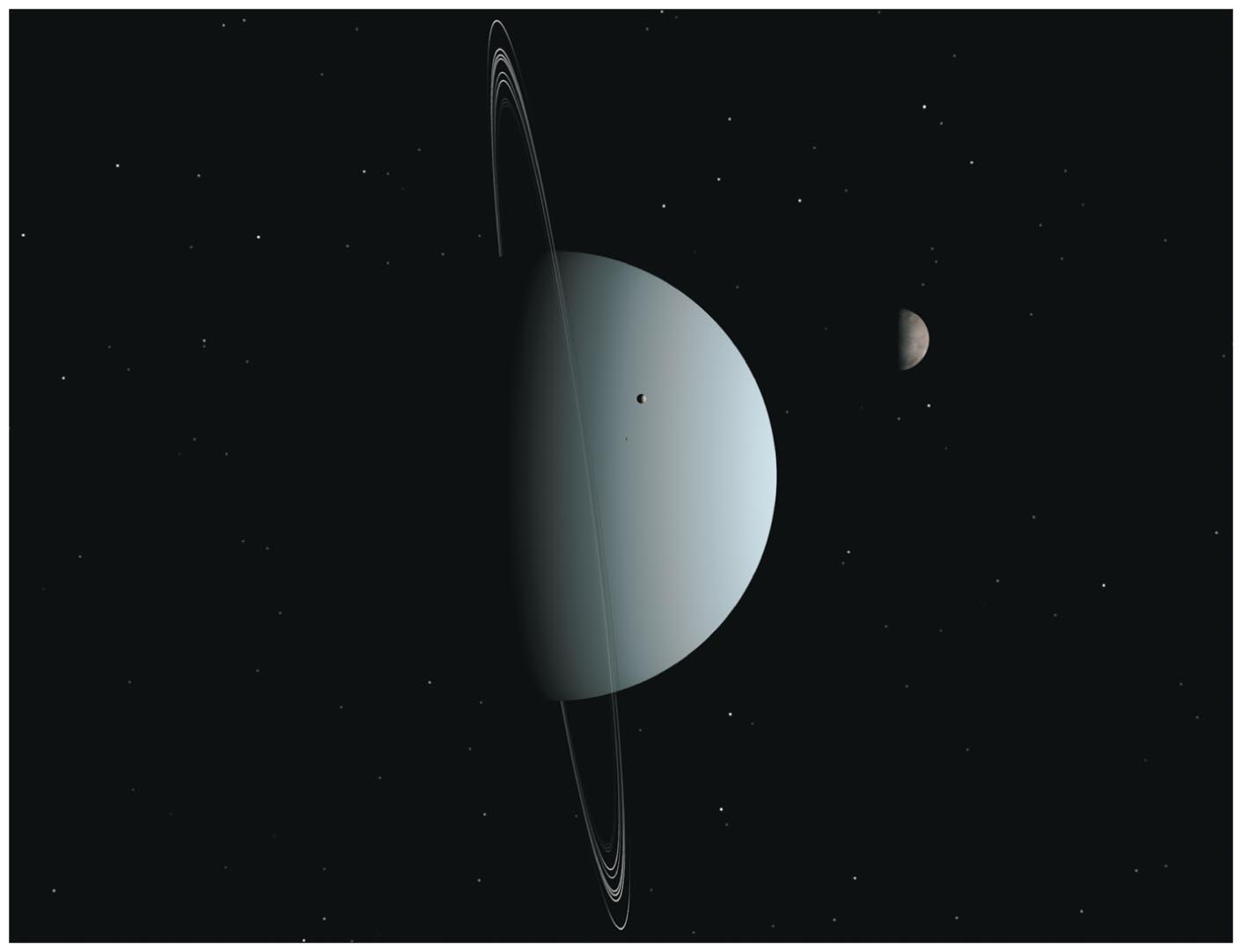 Giant impacts might also explain the different rotation axes of some planets.
© 2015 Pearson Education, Inc.
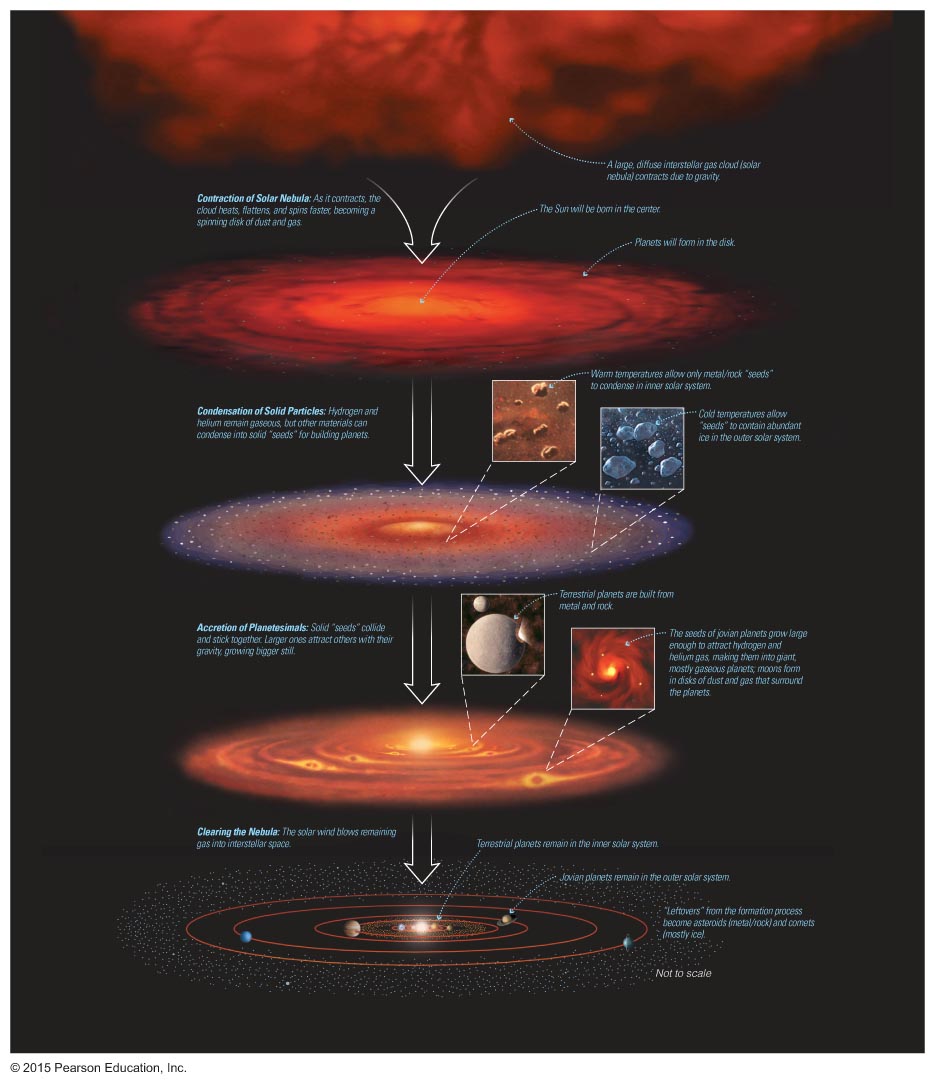 Review of the nebular theory
© 2015 Pearson Education, Inc.
Thought Question
How would the solar system be different if the solar nebula had cooled with a temperature half its current value?

Jovian planets would have formed closer to the Sun.
There would be no asteroids.
There would be no comets.
Terrestrial planets would be larger.
© 2015 Pearson Education, Inc.
Thought Question
How would the solar system be different if the solar nebula had cooled with a temperature half its current value?

Jovian planets would have formed closer to the Sun.
There would be no asteroids.
There would be no comets.
Terrestrial planets would be larger.
© 2015 Pearson Education, Inc.
Thought Question
Which of these facts is NOT explained by the nebular theory?

There are two main types of planets: terrestrial and jovian.
Planets orbit in the same direction and plane.
Asteroids and comets exist.
There are four terrestrial and four jovian planets.
© 2015 Pearson Education, Inc.
Thought Question
Which of these facts is NOT explained by the nebular theory?

There are two main types of planets: terrestrial and jovian.
Planets orbit in the same direction and plane.
Asteroids and comets exist.
There are four terrestrial and four jovian planets.
© 2015 Pearson Education, Inc.
What have we learned?
What caused the orderly patterns of motion?
The solar nebula spun faster as it contracted because of conservation of angular momentum.
Collisions between gas particles then caused the nebula to flatten into a disk.
We have observed such disks around newly forming stars.
© 2015 Pearson Education, Inc.
What have we learned?
Why are there two major types of planets?
Rock, metals, and ices condensed outside the frost line, but only rock and metals condensed inside the frost line.
Small solid particles collected into planetesimals that then accreted into planets.
Planets inside the frost line were made of rock and metals.
Additional ice particles outside the frost line made planets there more massive, and the gravity of these massive planets drew in H and He gases.
© 2015 Pearson Education, Inc.
What have we learned?
Where did asteroids and comets come from?
They are leftover planetesimals, according to the nebular theory.
How do we explain "exceptions to the rules"?
The bombardment of newly formed planets by planetesimals may explain the exceptions.
Material torn from Earth's crust by a giant impact formed the Moon.
© 2015 Pearson Education, Inc.
6.4 The Age of the Solar System
Our goals for learning:
How do we know the age of the solar system?
© 2015 Pearson Education, Inc.
How do we know the age of the solar system?
We cannot find the age of a planet, but we can find the ages of the rocks that make it up.
We can determine the age of a rock through careful analysis of the proportions of various atoms and isotopes within it.
© 2015 Pearson Education, Inc.
Radioactive Decay
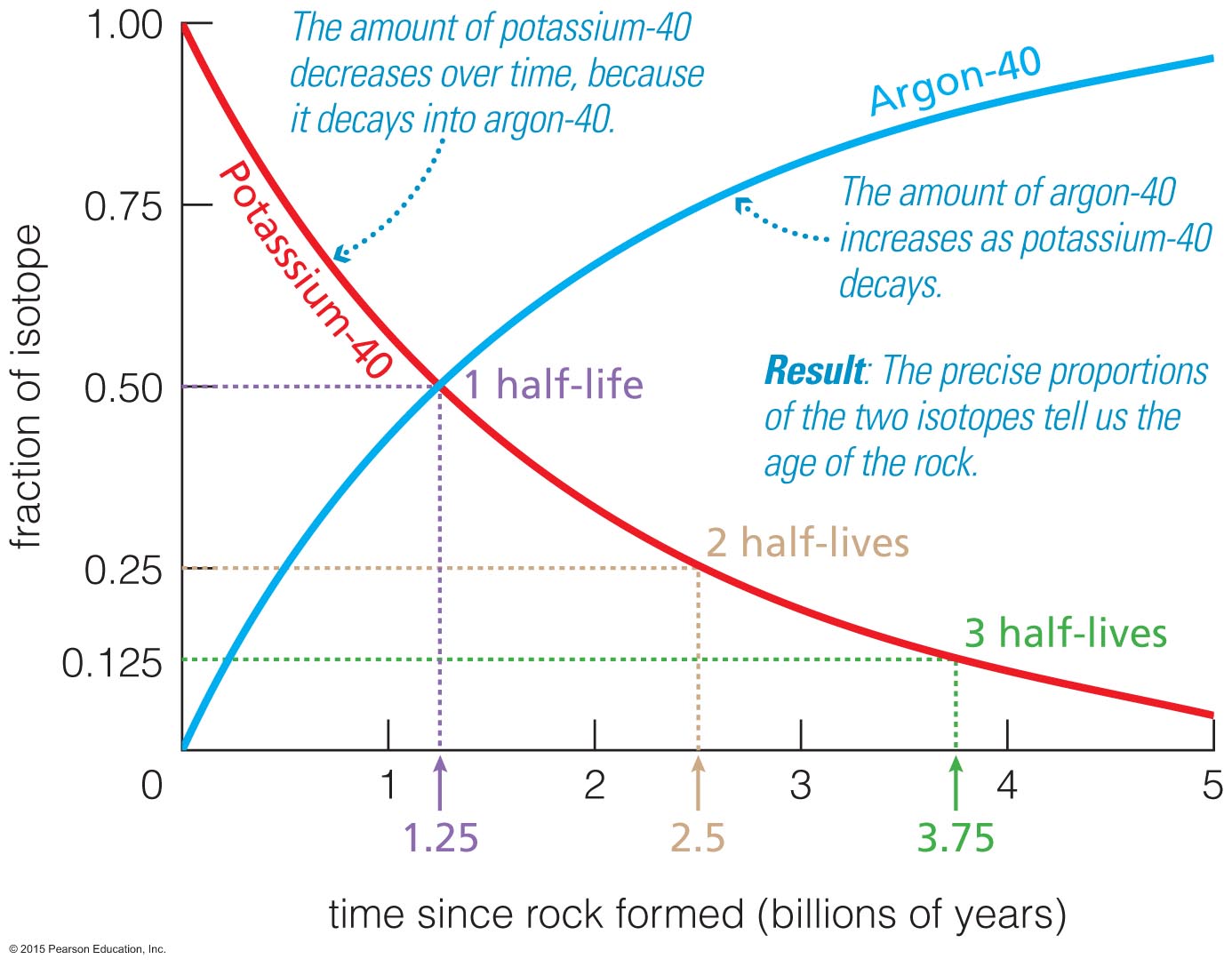 Some isotopes decay into other nuclei.
A half-life is the time for half the nuclei in a substance to decay.
© 2015 Pearson Education, Inc.
Thought Question
Suppose you find a rock originally made of potassium-40, half of which decays into argon-40 every 1.25 billion years. You open the rock and find 15 atoms of argon-40 for every atom of potassium-40. How long ago did the rock form?

1.25 billion years ago
2.5 billion years ago
3.75 billion years ago
5 billion years ago
© 2015 Pearson Education, Inc.
Thought Question
Suppose you find a rock originally made of potassium-40, half of which decays into argon-40 every 1.25 billion years. You open the rock and find 15 atoms of argon-40 for every atom of potassium-40. How long ago did the rock form?

1.25 billion years ago
2.5 billion years ago
3.75 billion years ago
5 billion years ago
© 2015 Pearson Education, Inc.
Dating the Solar System
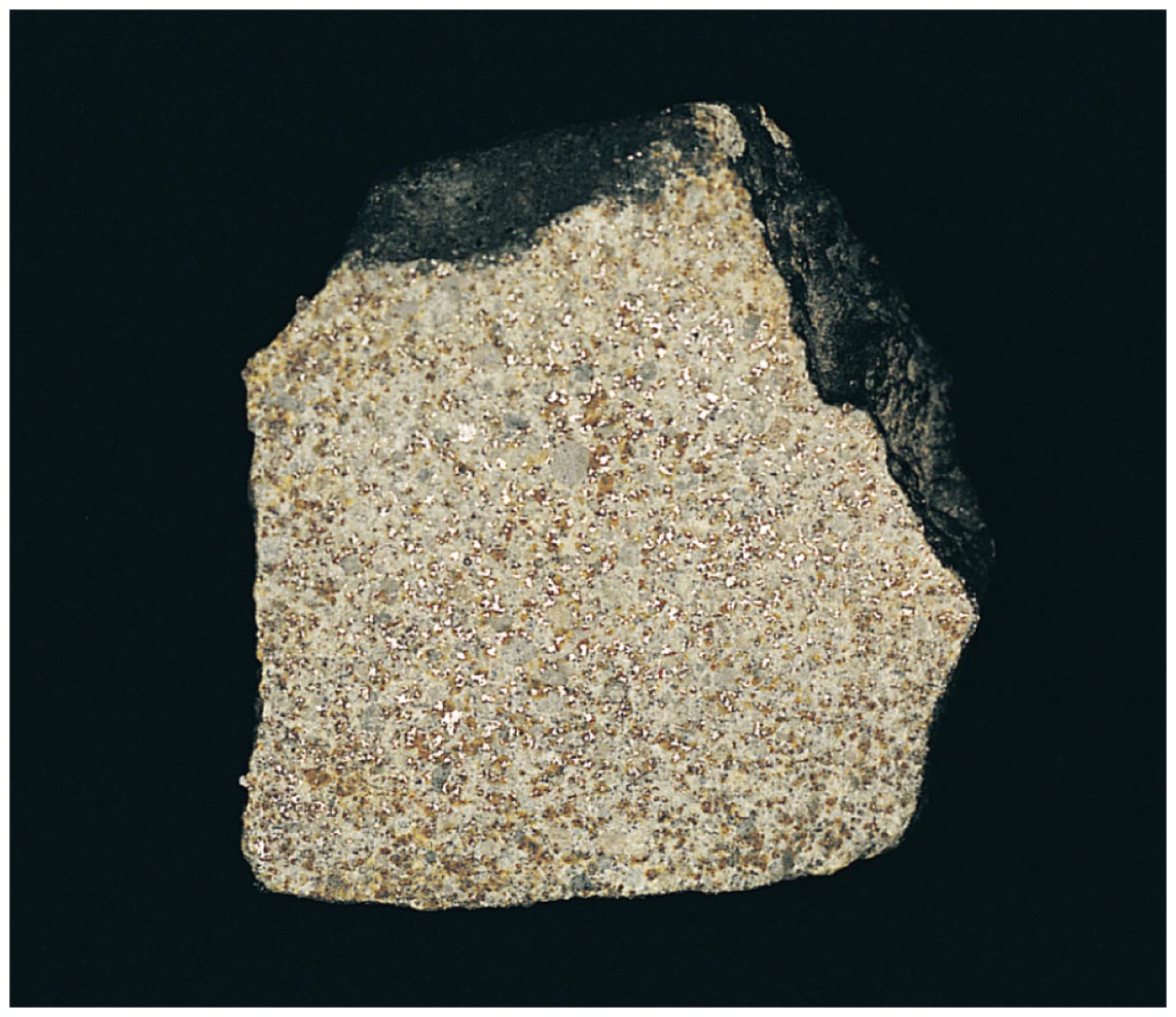 Age dating of meteorites that are unchanged since they condensed and accreted tells us that the solar system is about 4.6 billion years old.
© 2015 Pearson Education, Inc.
Dating the Solar System
Radiometric dating tells us that the oldest moon rocks are 4.4 billion years old.
The oldest meteorites are 4.55 billion years old.
Planets probably formed 4.5 billion years ago.
© 2015 Pearson Education, Inc.
What have we learned?
How do we know the age of the solar system?
Astronomers use radiometric dating to determine the ages of meteorites and rocks from various solar system bodies.
This technique indicates that planets formed 4.5 billion years ago.
© 2015 Pearson Education, Inc.